Neural Network
UW CSE 473
Feb/24/2023
Kechun Liu
Summary
-    CNN
Image Classification
Semantic Segmentation
Detection
RNN
Transformer
RL
PyTorch
Introduction
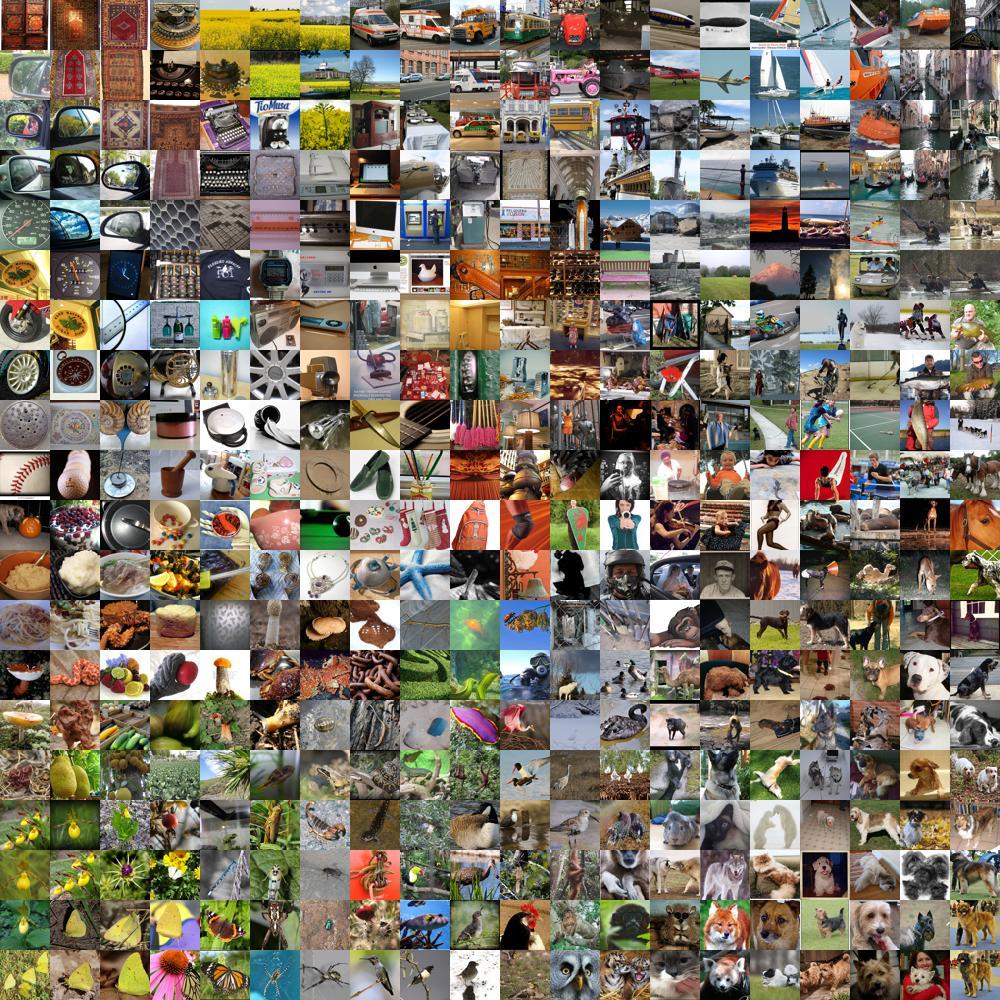 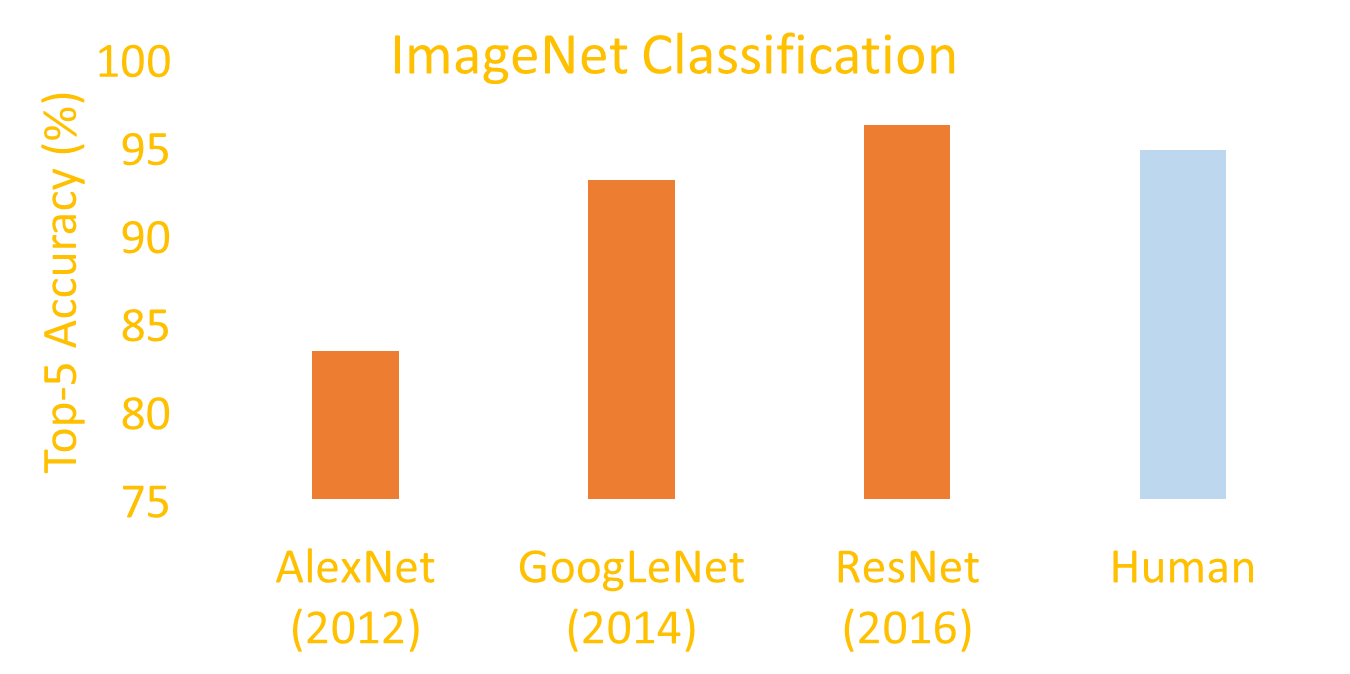 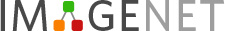 8Layers
151Layers
22Layers
Network Depth
[Speaker Notes: In last few years, deep neural networks have attained human-level performance across several tasks. However, these deep networks are slow and power hungry.]
CNN
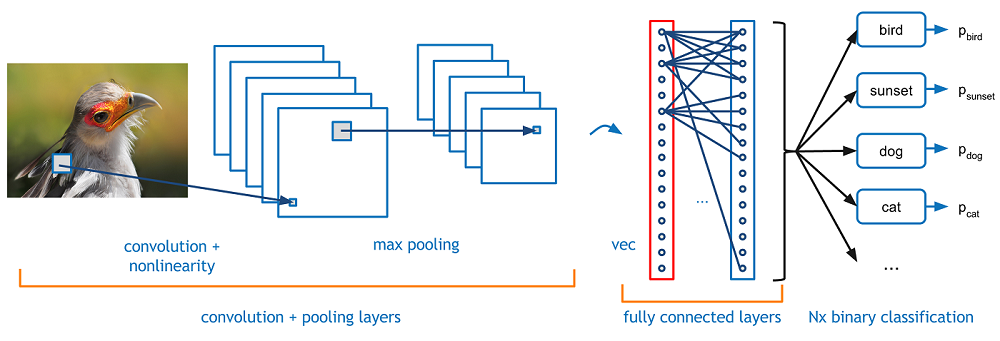 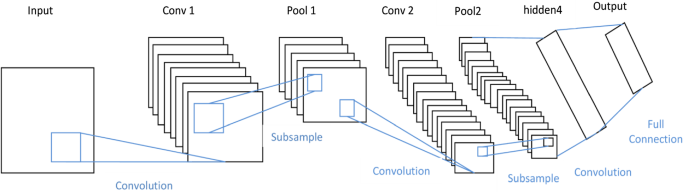 Convolution Operation
Nowadays, we learn kernels from the data.
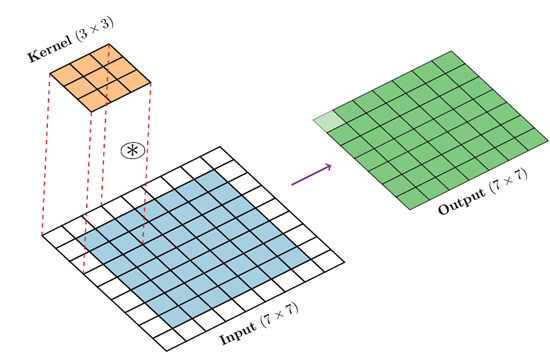 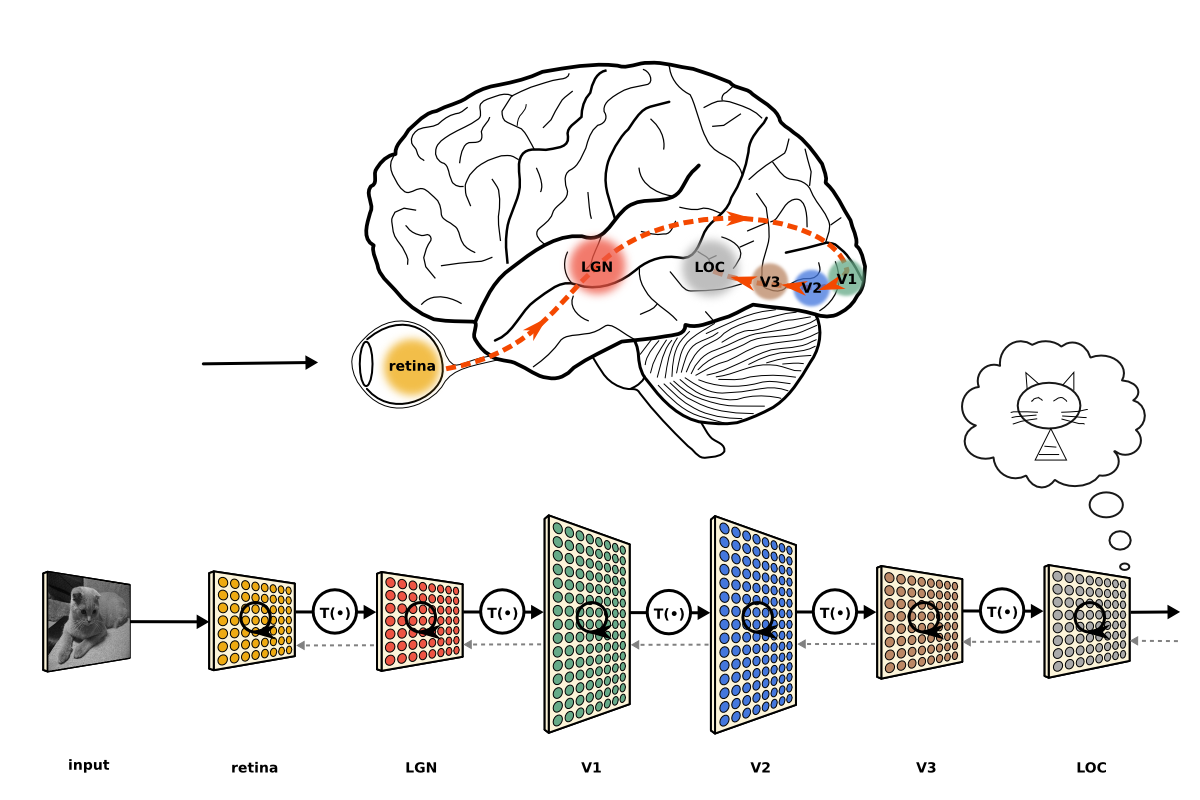 Learning
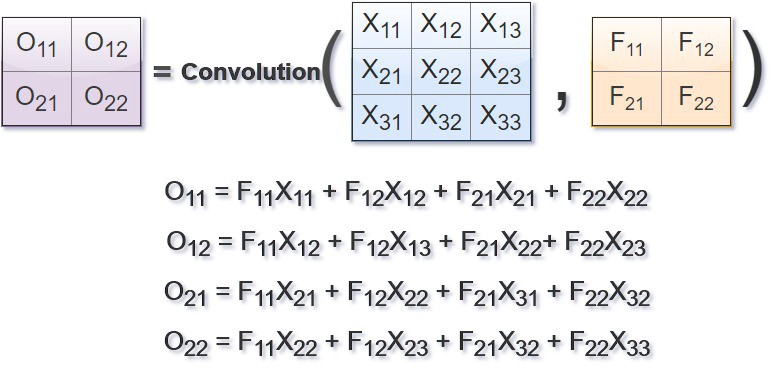 Details:
https://www.slideshare.net/EdwinEfranJimnezLepe/example-feedforward-backpropagation
https://medium.com/@2017csm1006/forward-and-backpropagation-in-convolutional-neural-network-4dfa96d7b37e
Pooling
e.g. kernel size = 2, stride = 2 for both width and height.


The kernel size for pooling can be an even number.
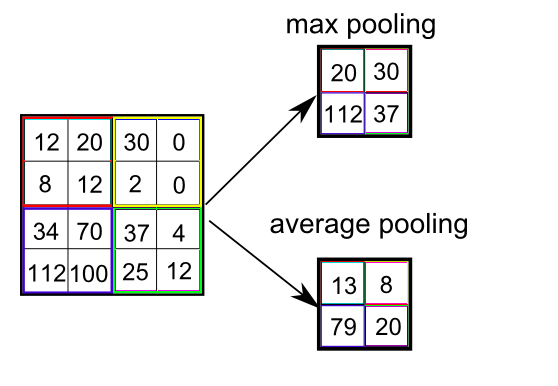 CNN Structures
Image Classification
Image Classification
Convolutional 
Unit
Fully-connected
Or Linear Layer
CU
FC
Down-sampling 
Unit
Global Avg.
Pooling
GAP
DU
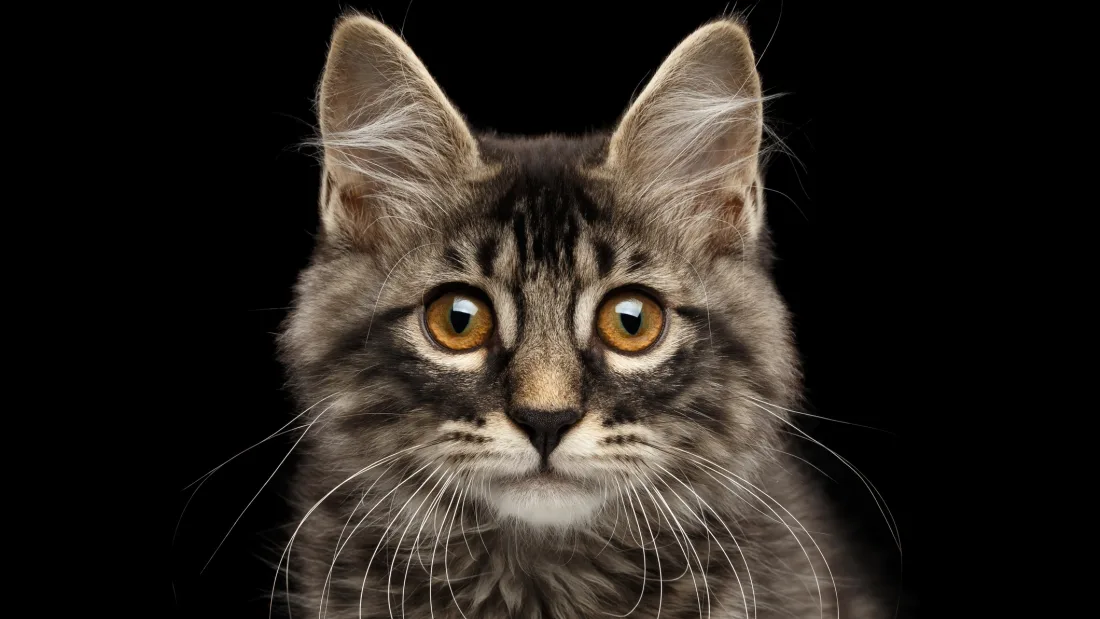 FC
CU
DU
CU
GAP
DU
CU
Cat
28 x 28 
= [28]2
[1]2
[7]2
[7]2
[14]2
[28]2
[14]2
Convolutional Unit (CU) - VGG
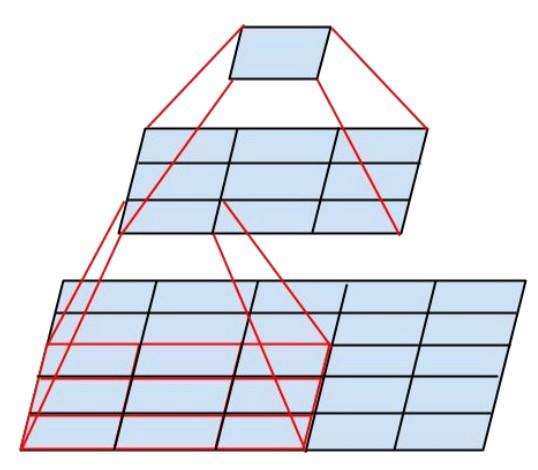 Receptive field?
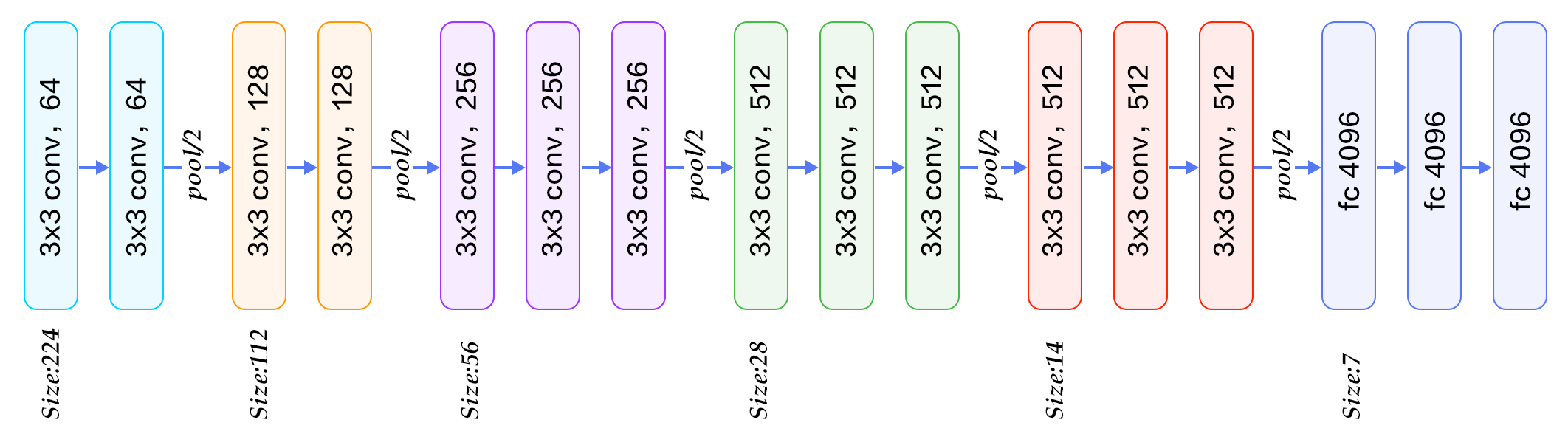 3x3 Conv Layer
3x3 Conv Layer
Image Source (Inception): Szegedy, Christian, et al. "Rethinking the inception architecture for computer vision." CVPR. 2016.
Basic Block in ResNet
ResNet: He, Kaiming, et al. "Deep residual learning for image recognition." CVPR. 2016.
Residual Connection
Element-wise addition of input and output
Improves gradient flow and accuracy
In ResNet-18 and ResNet-34
Still computationally expensive
Hard to train very deep networks (> 100 layers)
3x3 Conv Layer
3x3 Conv Layer
Bottleneck in ResNet
1x1 Conv Layer
Used in ResNet-50, ResNet-101, ResNet-152, etc...
Computationally Efficient


Influence:
Bottleneck unit with Depth-wise convs
MobileNetv2
ShuffleNetv2

MobileNetv2: Sandler, Mark, et al. "Mobilenetv2: Inverted residuals and linear bottlenecks." CVPR,  2018.
ShuffleNetv2: Ma, Ningning, et al. "Shufflenet v2: Practical guidelines for efficient cnn architecture design." ECCV, 2018.
3x3 Depth-Conv Layer
1x1 Conv Layer
CNN Structures
Semantic Segmentation
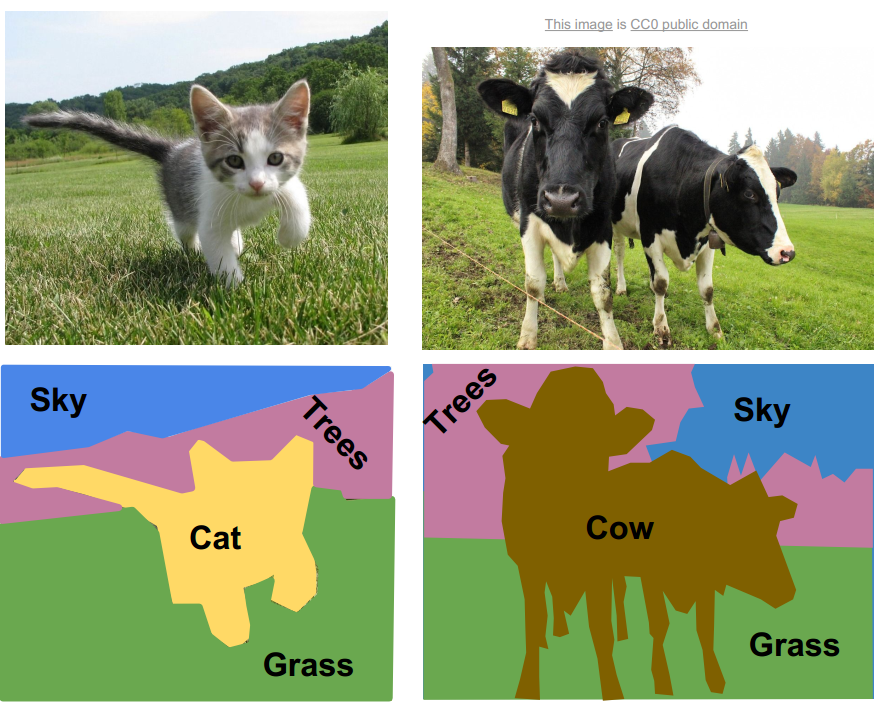 Encoder-Decoder
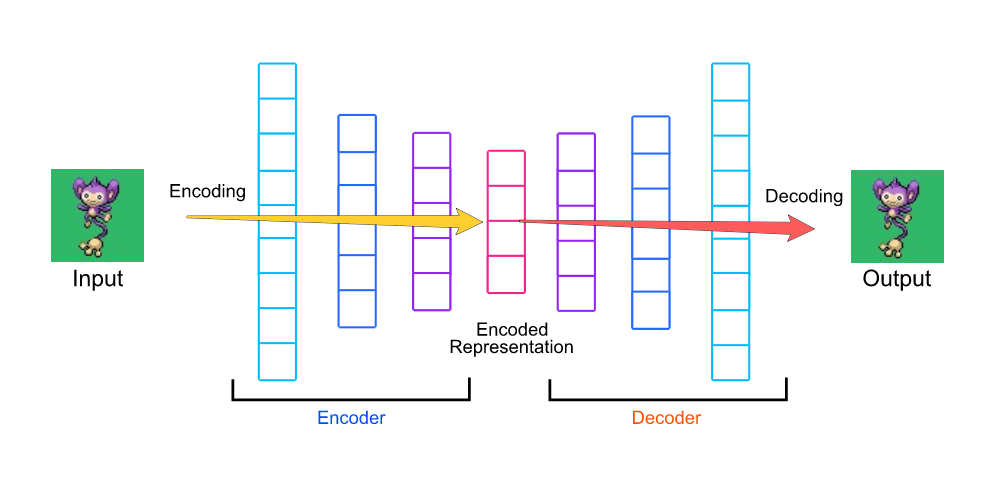 Encoder-Decoder in Semantic Segmentation
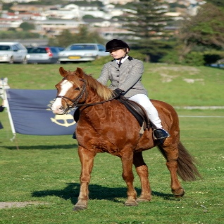 CU
DU
CU
DU
CU
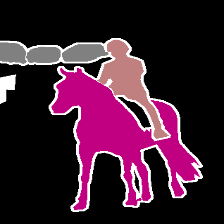 CU
UU
CU
UU
Up-sampling 
Unit
UU
Fully-connected
Or Linear Layer
Global Avg.
Pooling
Convolutional 
Unit
Down-sampling 
Unit
GAP
CU
FC
DU
U-Net
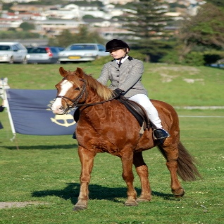 CU
DU
CU
DU
CU
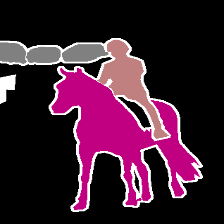 CU
UU
CU
UU
Up-sampling 
Unit
UU
Fully-connected
Or Linear Layer
Global Avg.
Pooling
Convolutional 
Unit
Down-sampling 
Unit
GAP
CU
FC
DU
CNN Structures
Detection
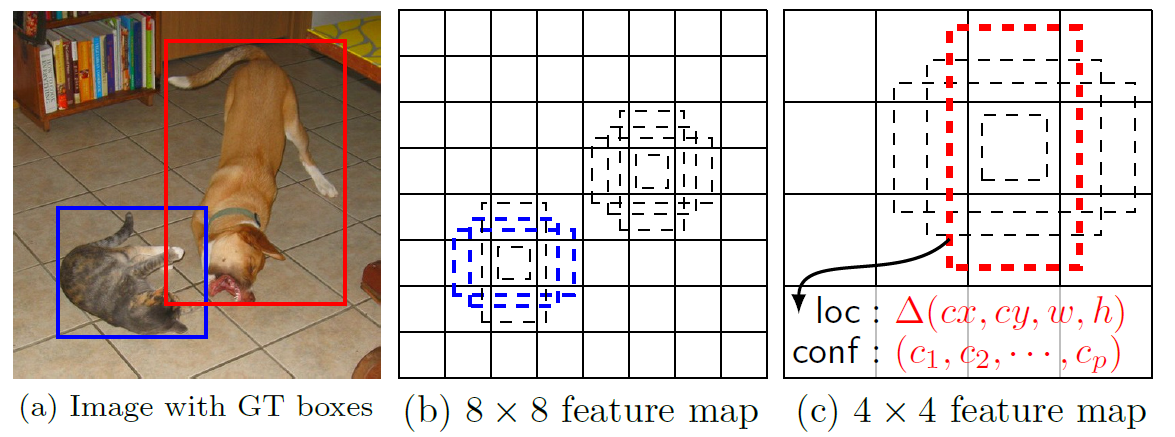 Faster RCNN
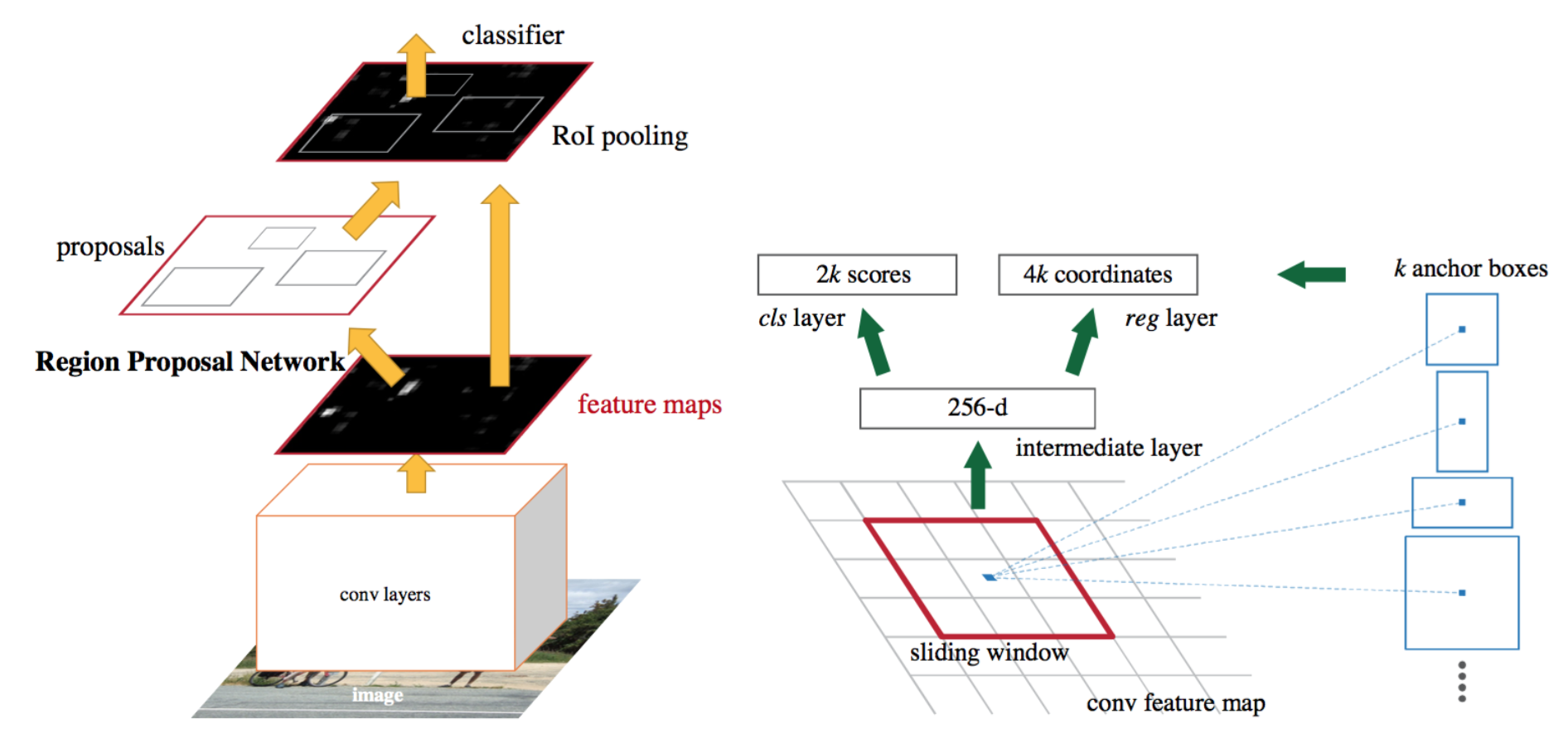 RNN Structures
Challenges for time-series signals
Different signal length
Online inference for new timepoint
Hidden Markov Model
Andrew Viterbi, 1967
Lawrence Rabiner, 1989
(Vanilla) Neural Network
1940s - 1980s
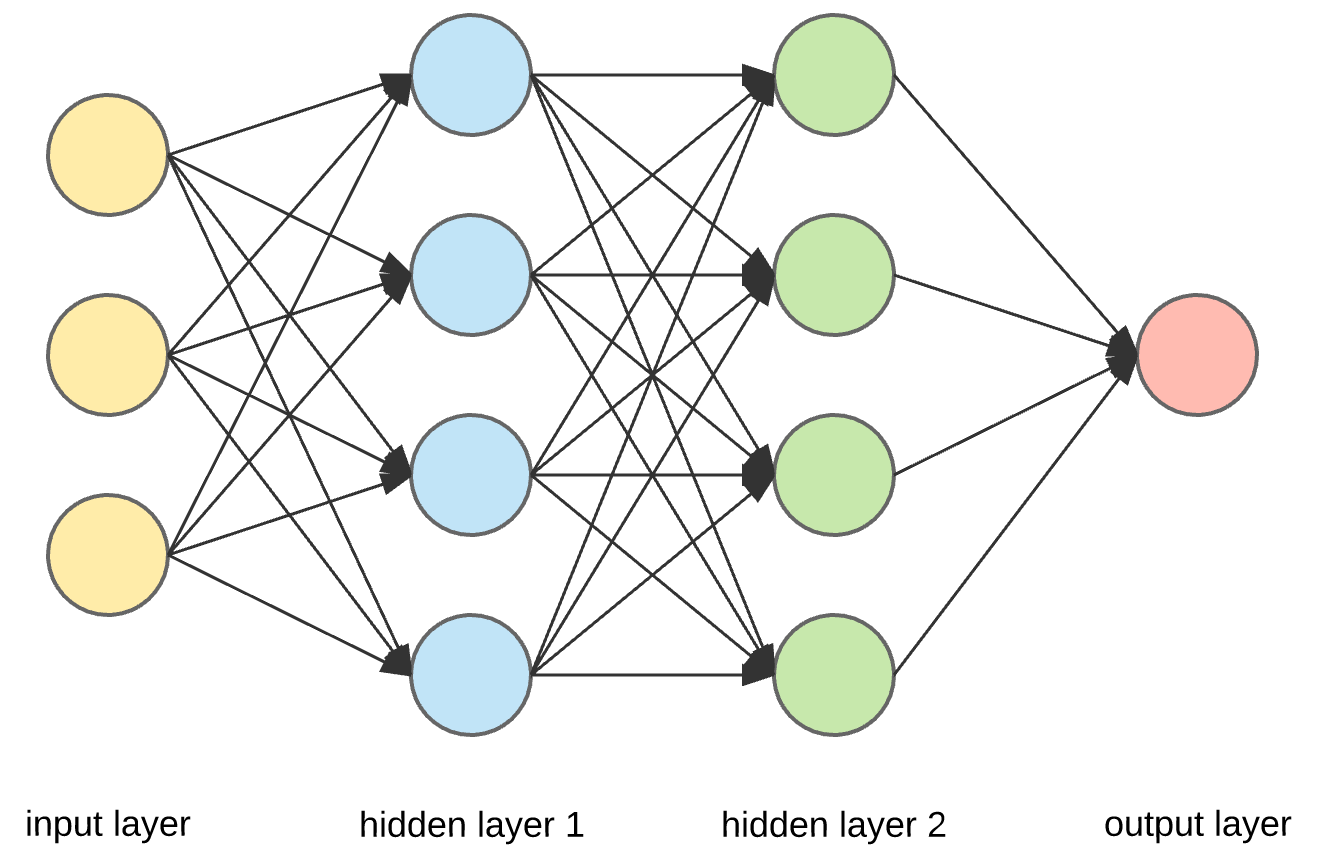 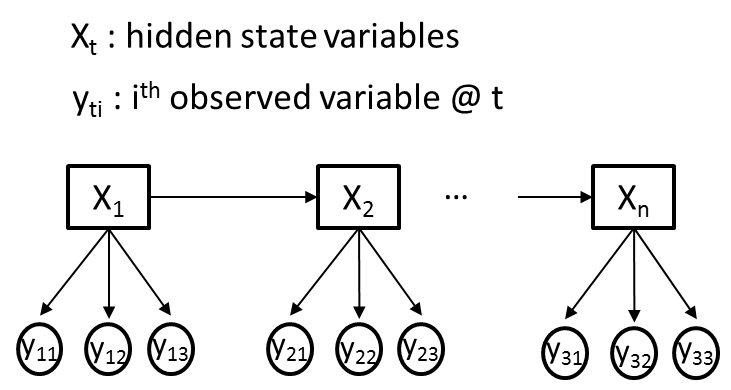 Recurrent Neural Network
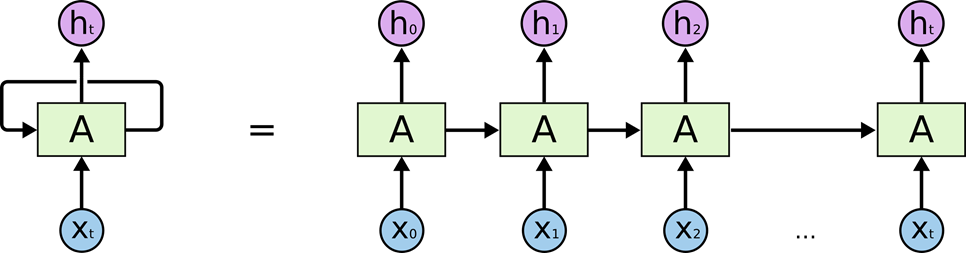 Parameters in Recurrent Neural Network
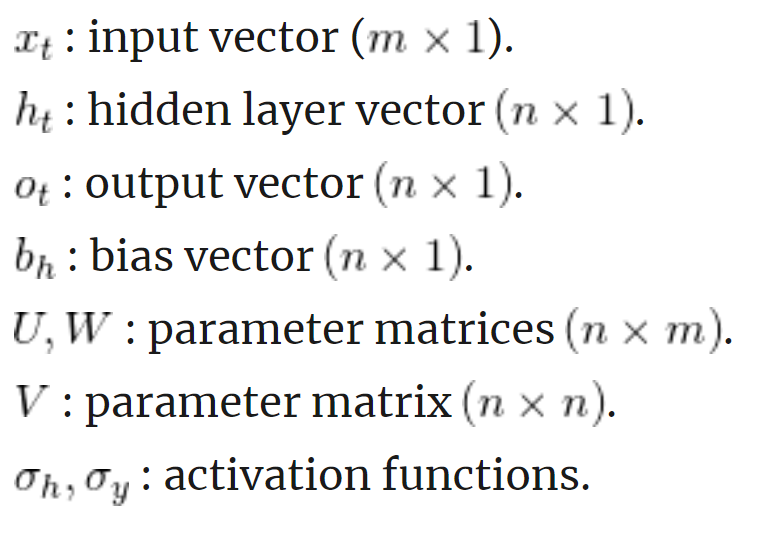 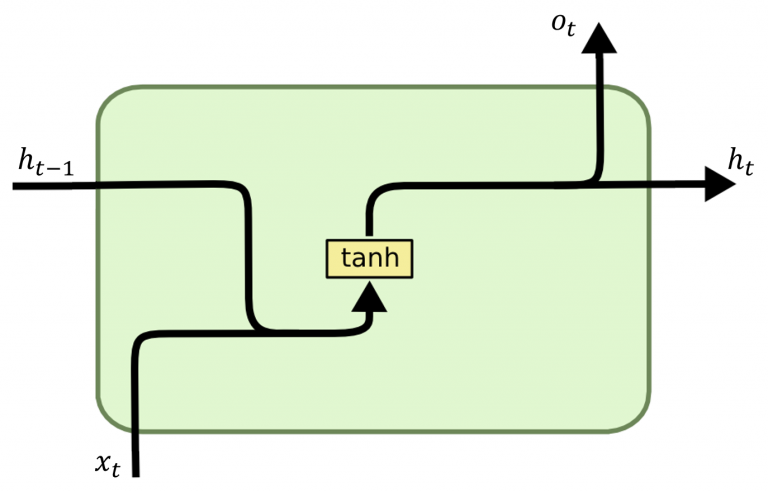 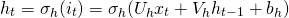 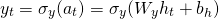 LSTM and GRU: Memory for RNNs
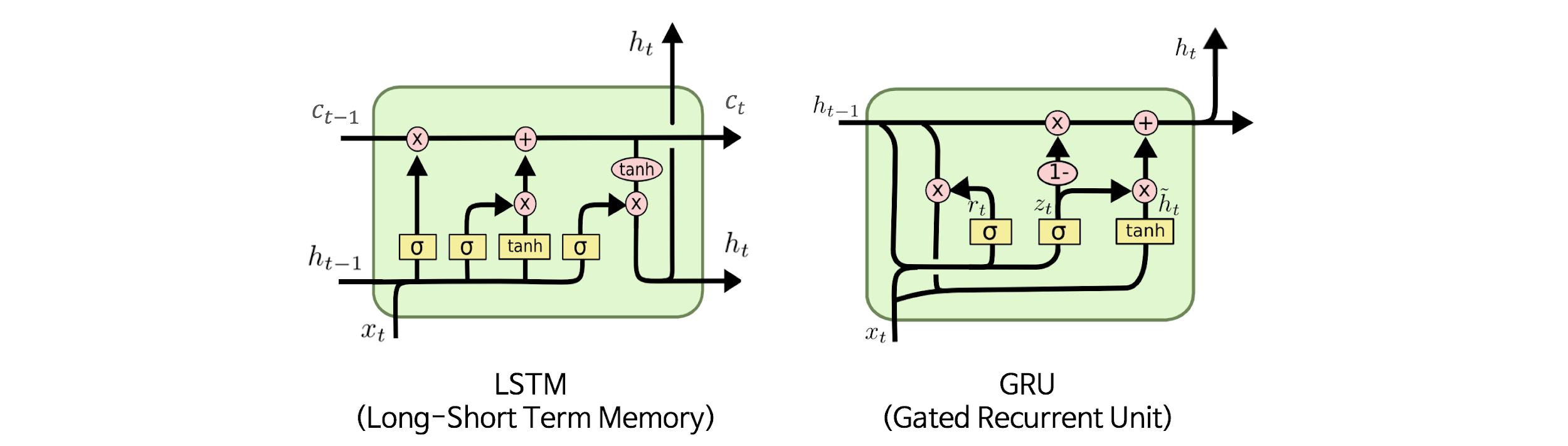 http://dprogrammer.org/rnn-lstm-gru
https://towardsdatascience.com/grus-and-lstm-s-741709a9b9b1
Seq-2-Seq
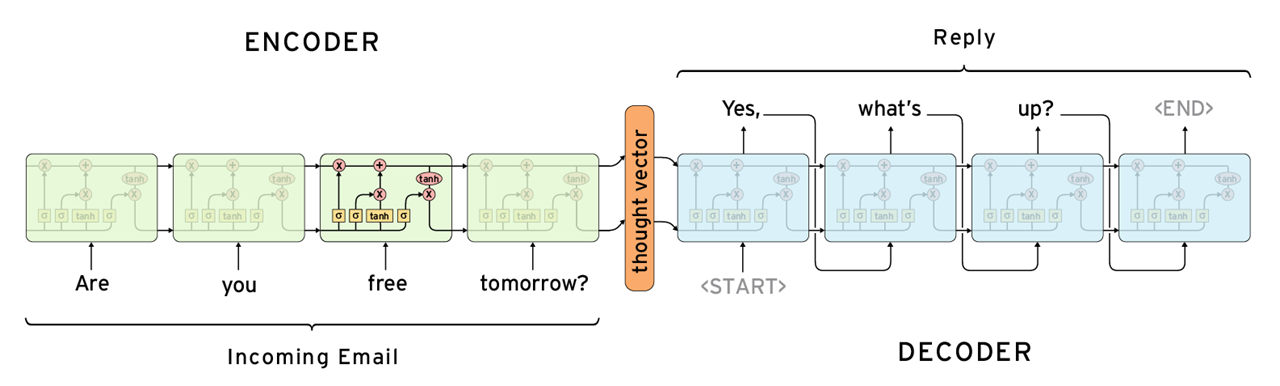 Encoder maps a variable-length source sequence (input) to a fixed-length vector
Decoder maps the vector representation back to a variable-length target sequence (output)
Two RNNs are trained jointly to maximize the conditional probability of the target sequence given a source sequence
Seq-2-Seq with Attention
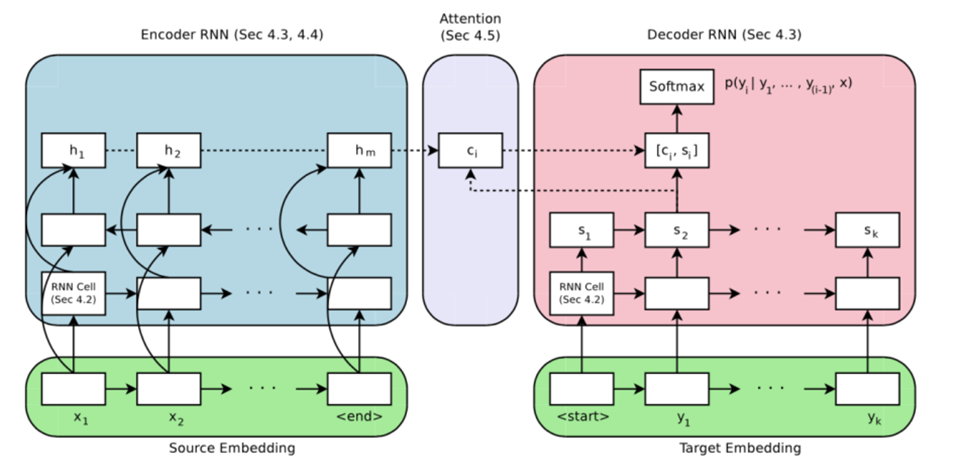 Transformer
Limitations of CNN and RNN
1. “Locality” of the convolution operation
Reduce dimension (compared to fully-connected layers) while maintaining useful local information
It could NOT see two pixels that are far away

2. “Recurrence” of recurrent neural network
It can take an input with arbitrary size (length)
“Vanishing of gradient” problem when sequence length is too long (during backpropagation)
Well, forget about convolution and recurrent
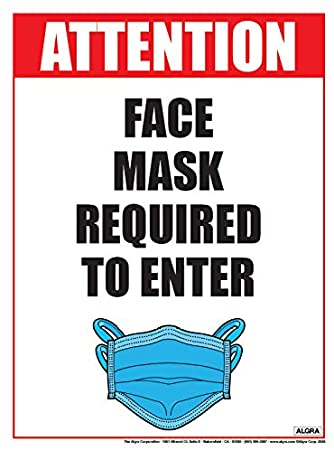 IS ALL YOU NEED
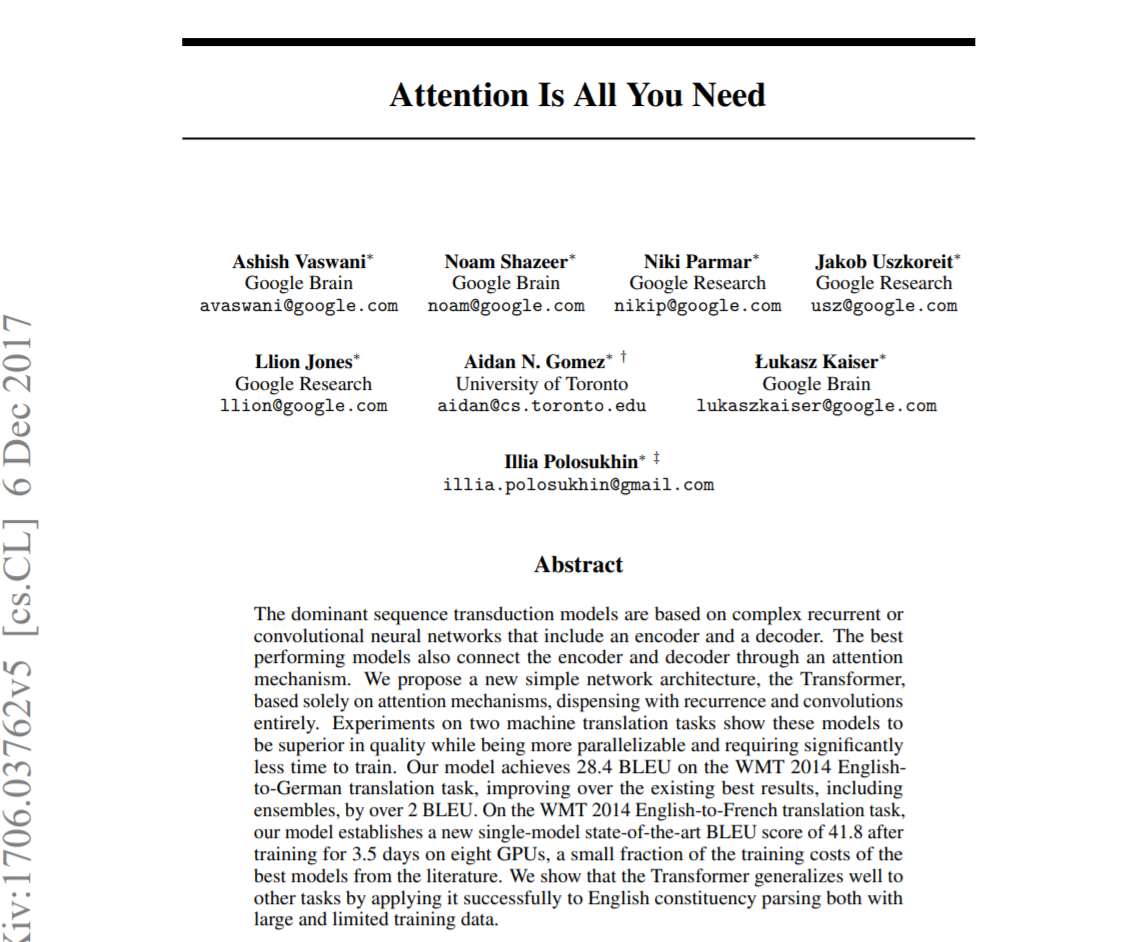 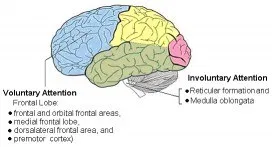 What is attention?
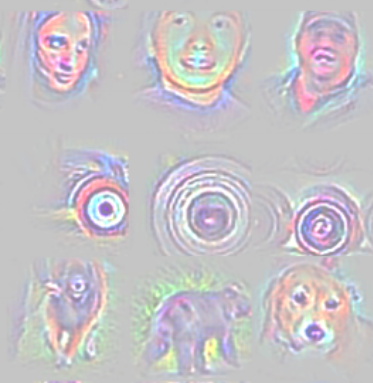 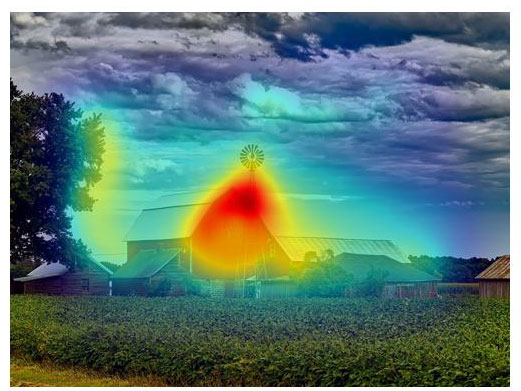 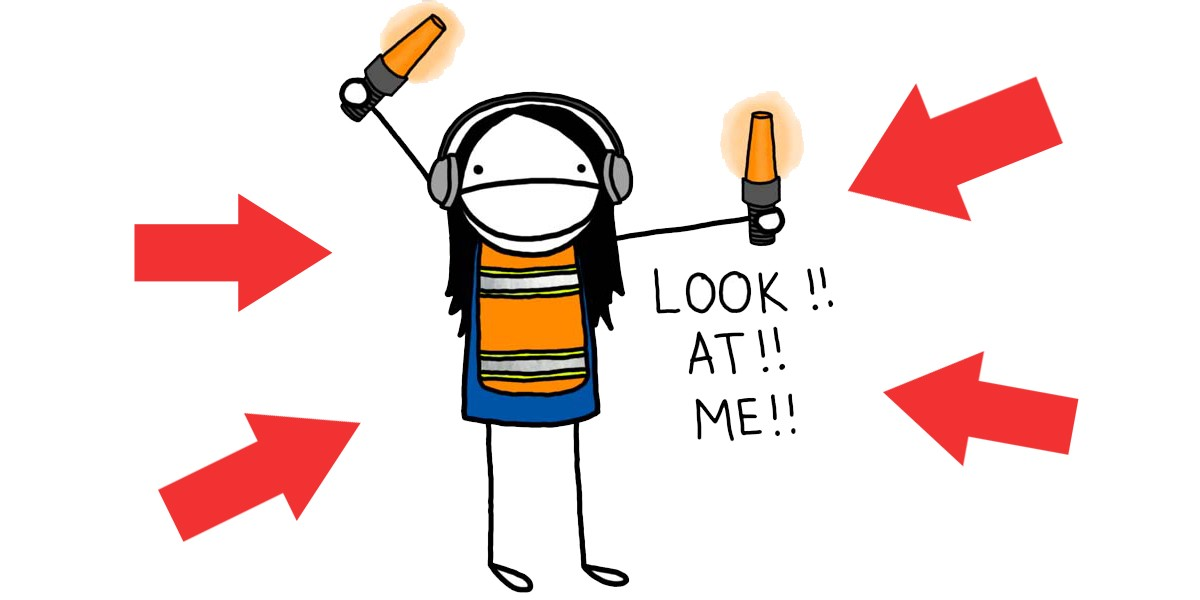 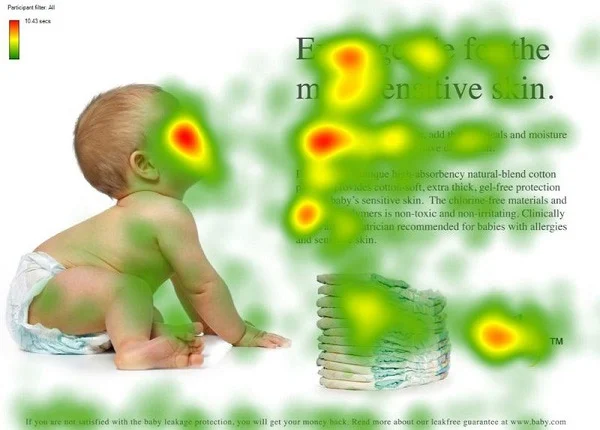 Computer Vision
(Saliency Map)
Computer Vision
(Backpropagation)
Psychology
Eye-tracking
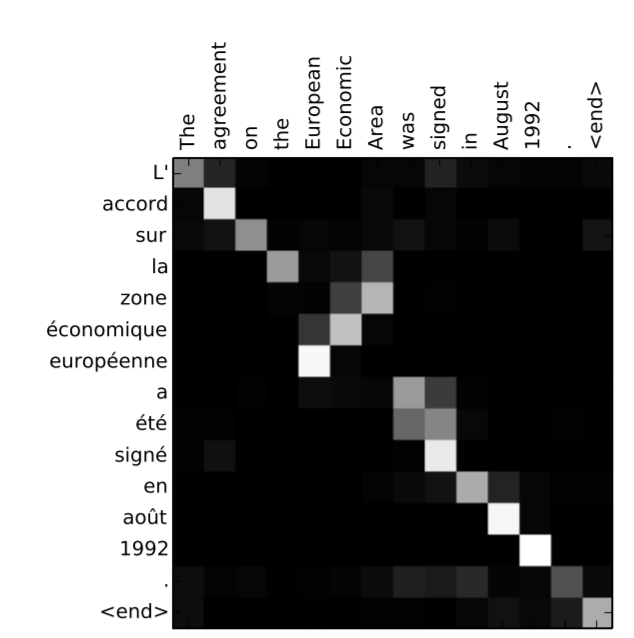 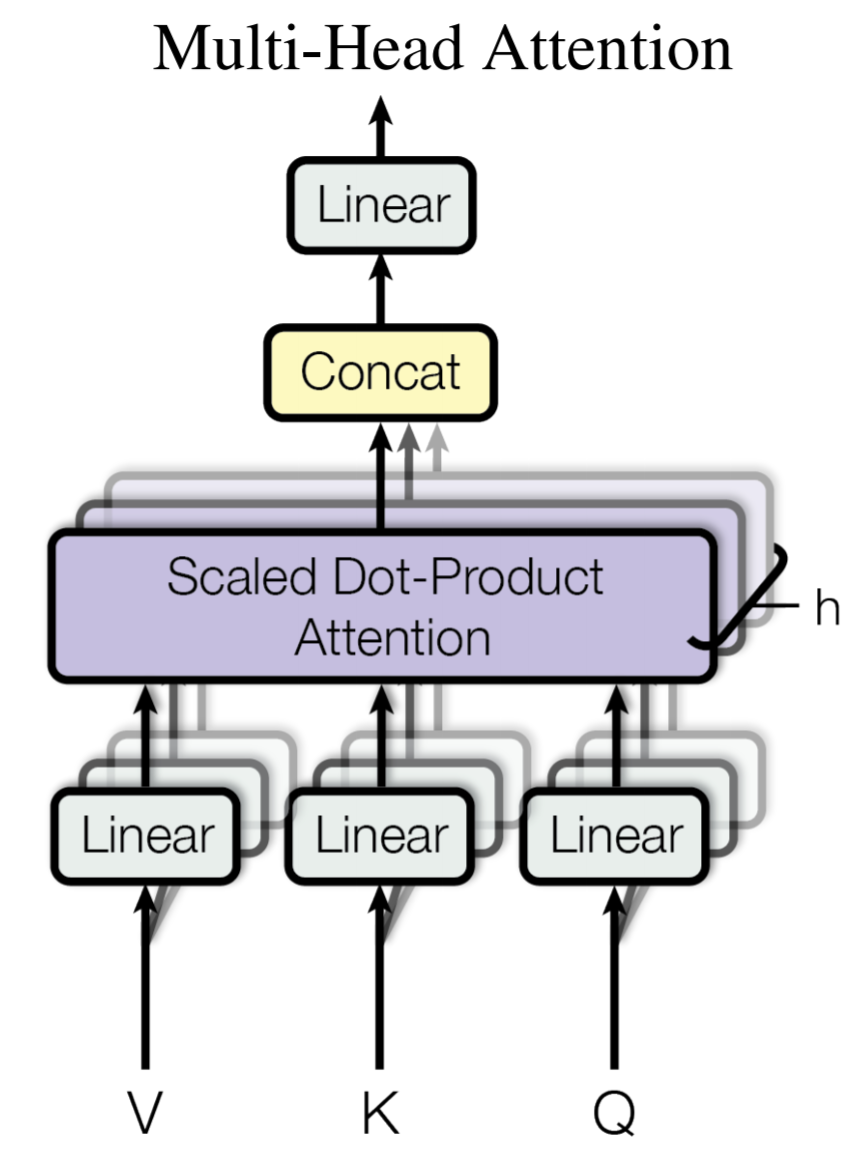 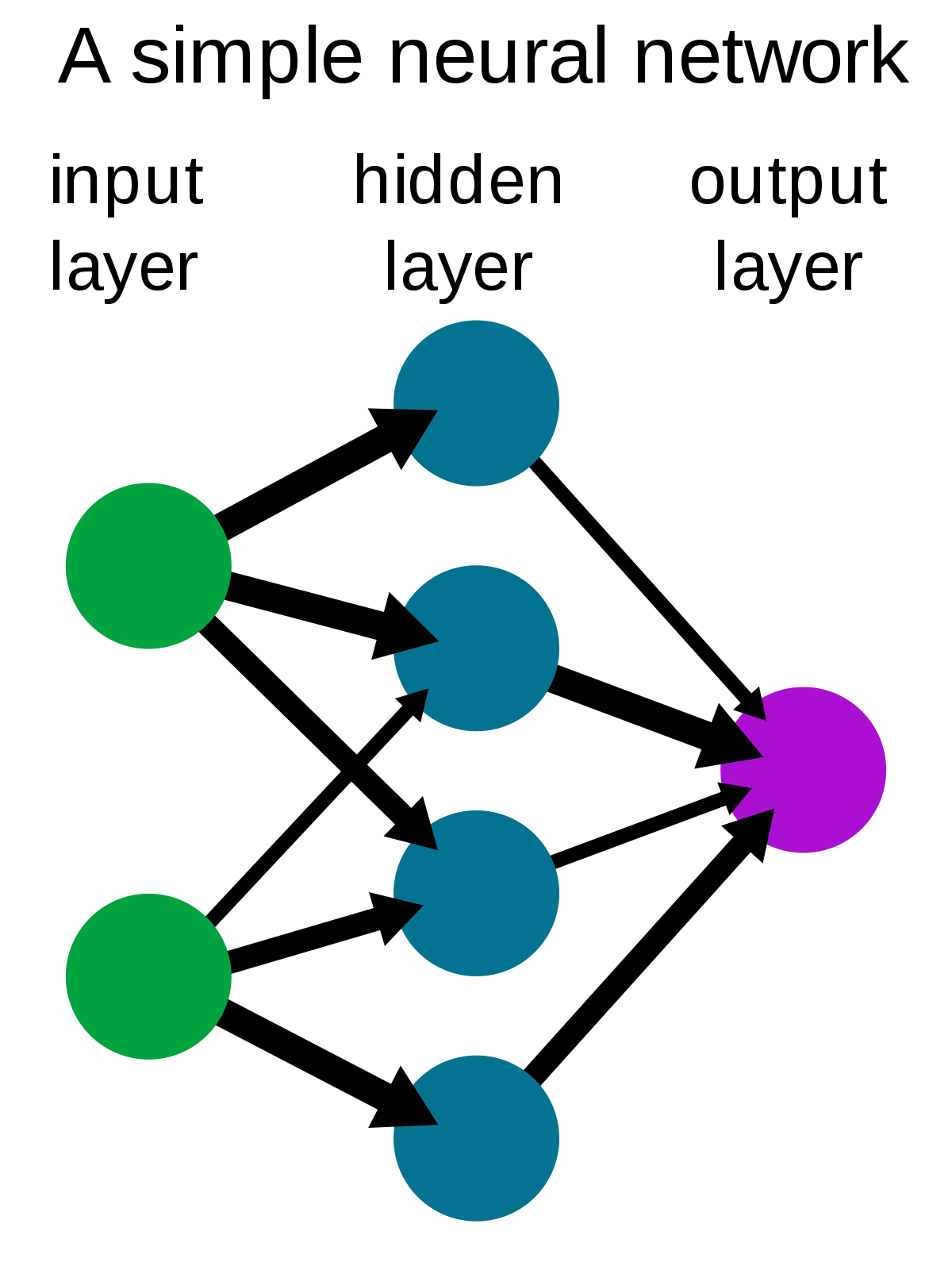 Value, Key, Query
Neural Network
(weights)
Transformer
NLP (align) 
Bahdanau, Cho, Bengio, 2015, ICLR
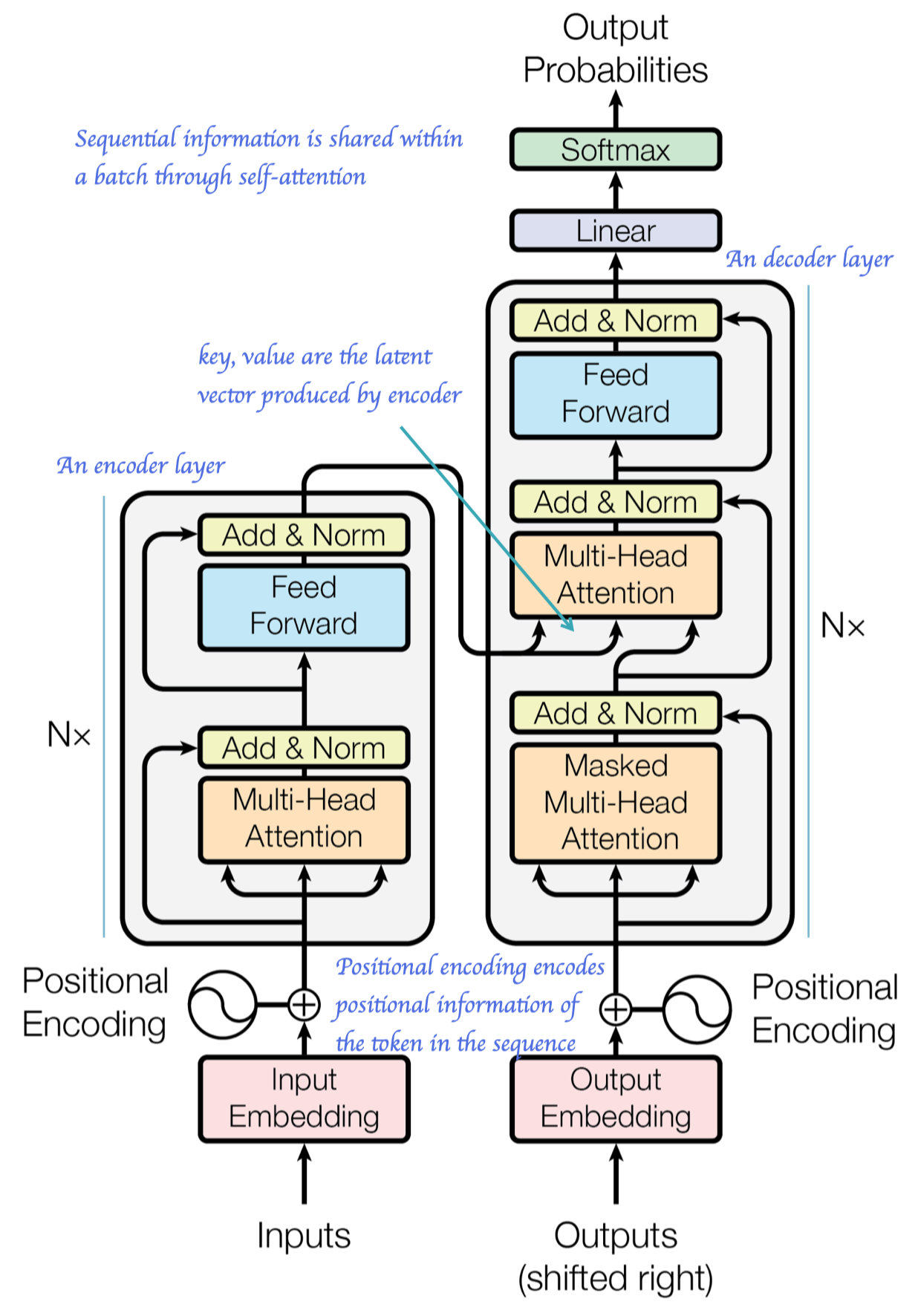 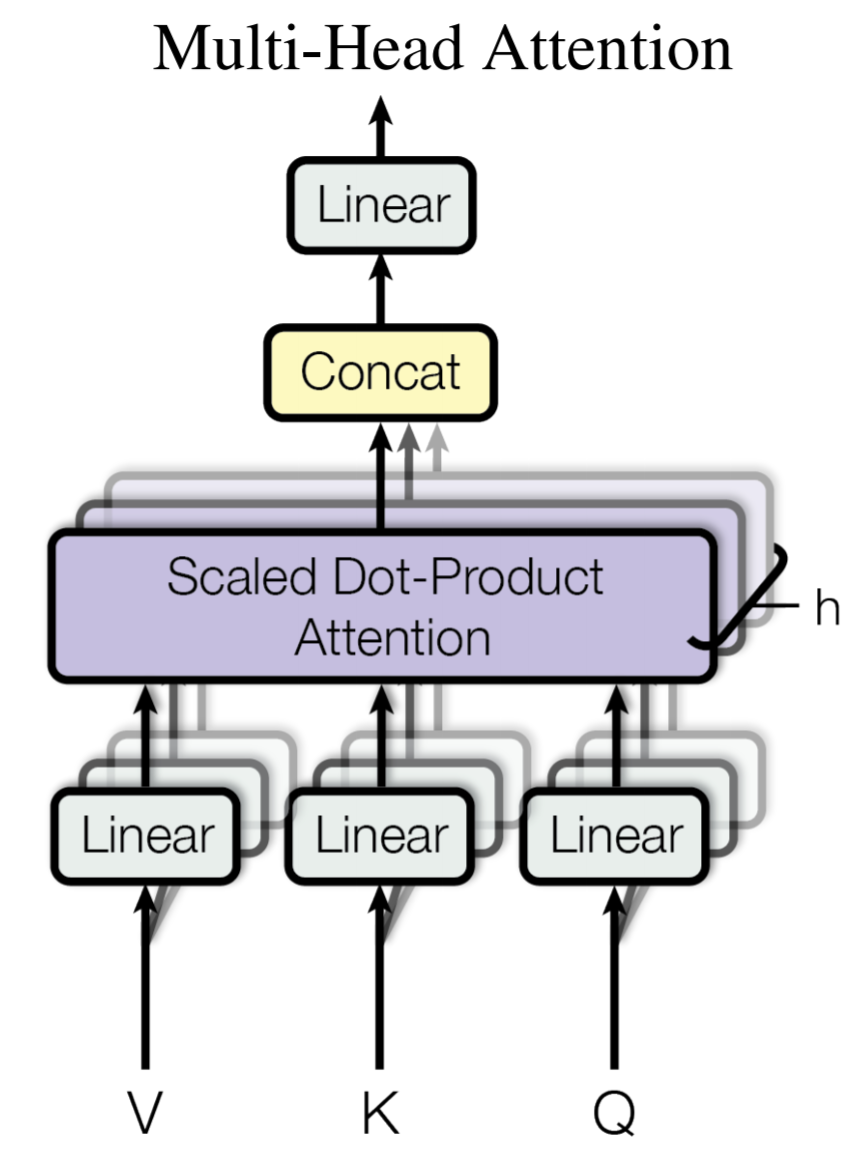 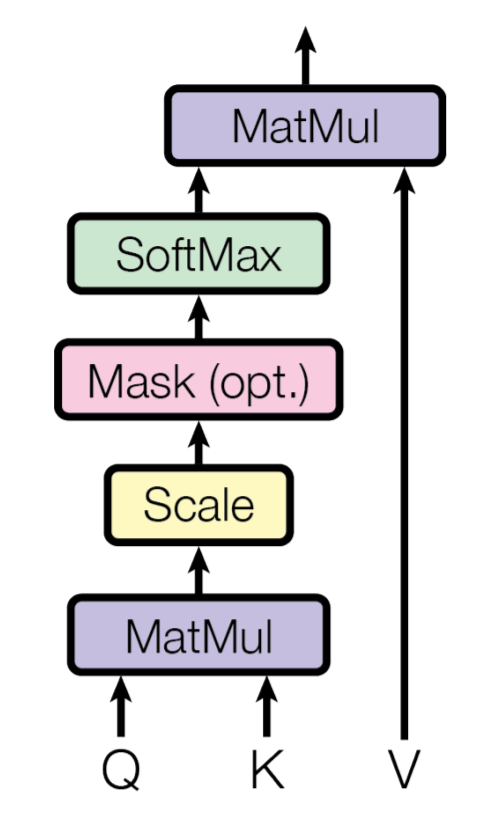 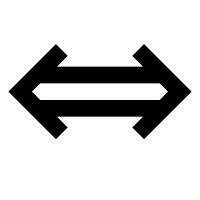 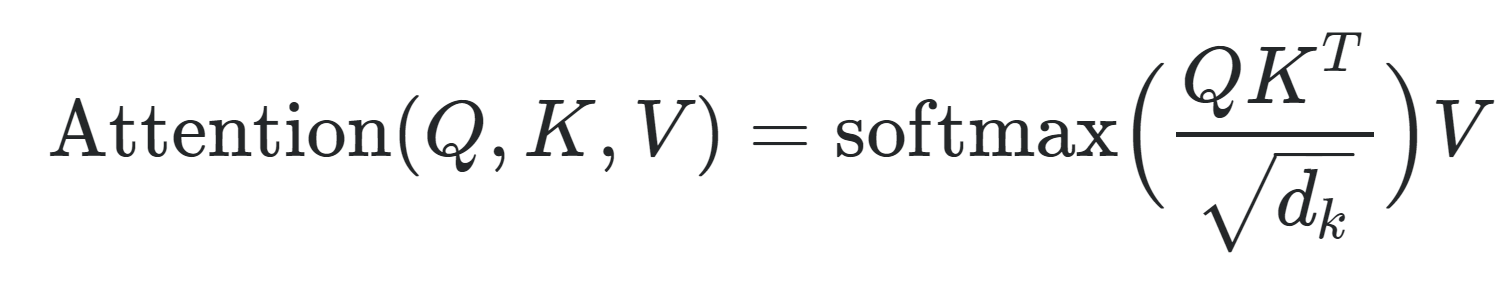 http://jalammar.github.io/illustrated-transformer/
Vision Transformer
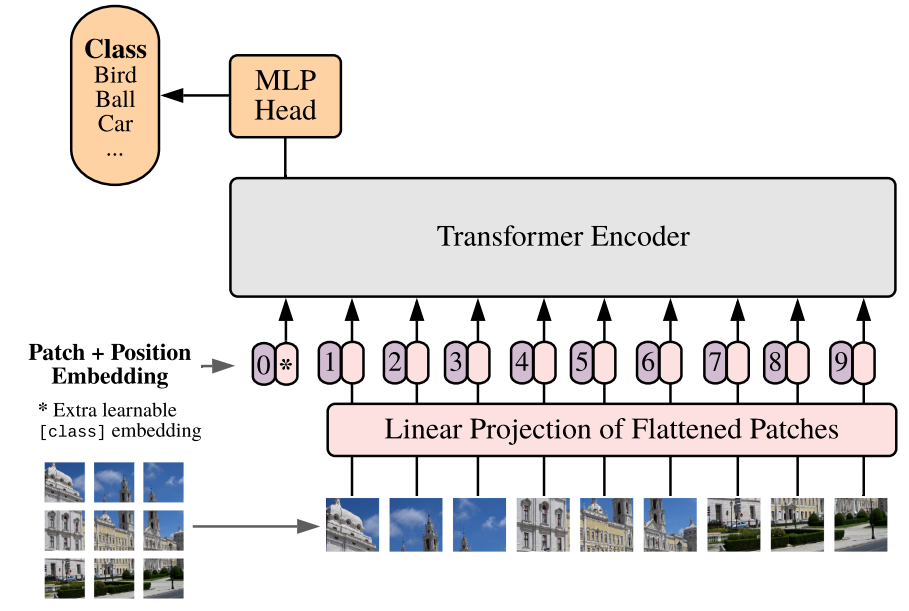 Limitations of Transformer
It cannot learn hierarchical features efficiently (while CNN can)
It cannot model periodic finite-state language (while RNN can)
It requires lots for computer memory
It requires more training data than CNN/RNN (not a big problem)
NN for RL
Which Direction
Regression: 
Angle = [ -540°, 540°]

Classification:
Turn left
Turn right
Stay Still
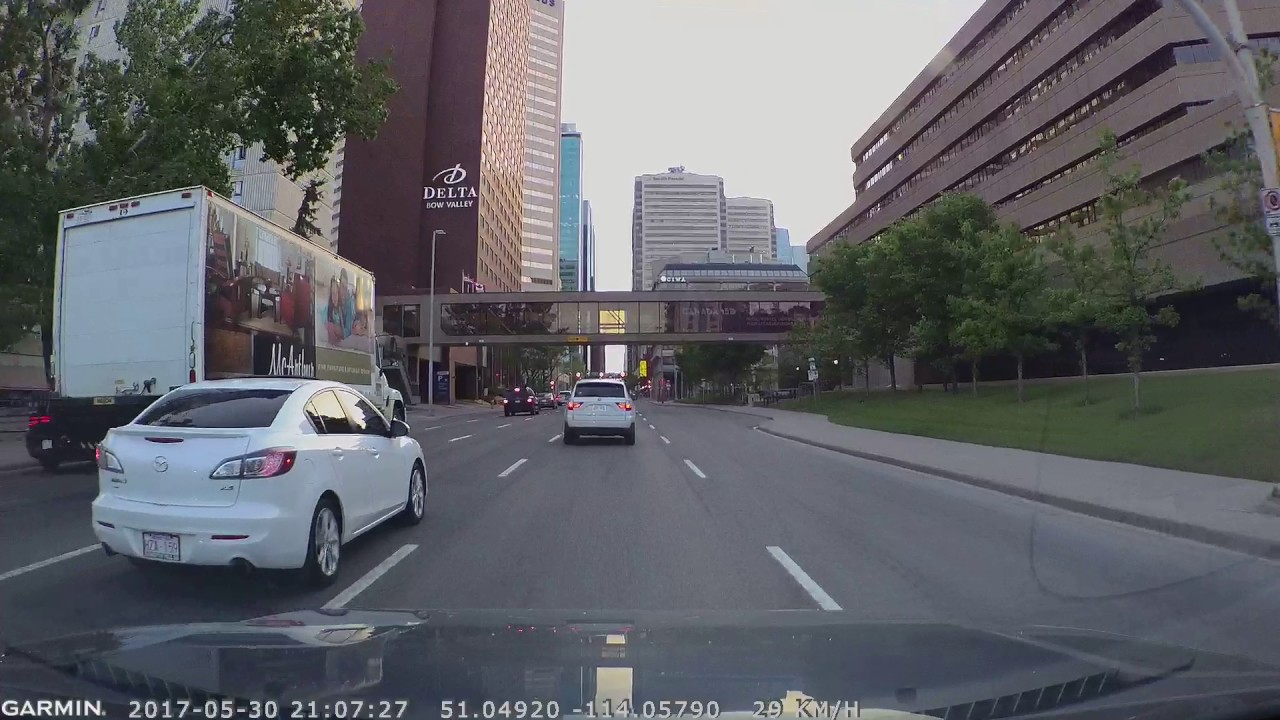 Which Move
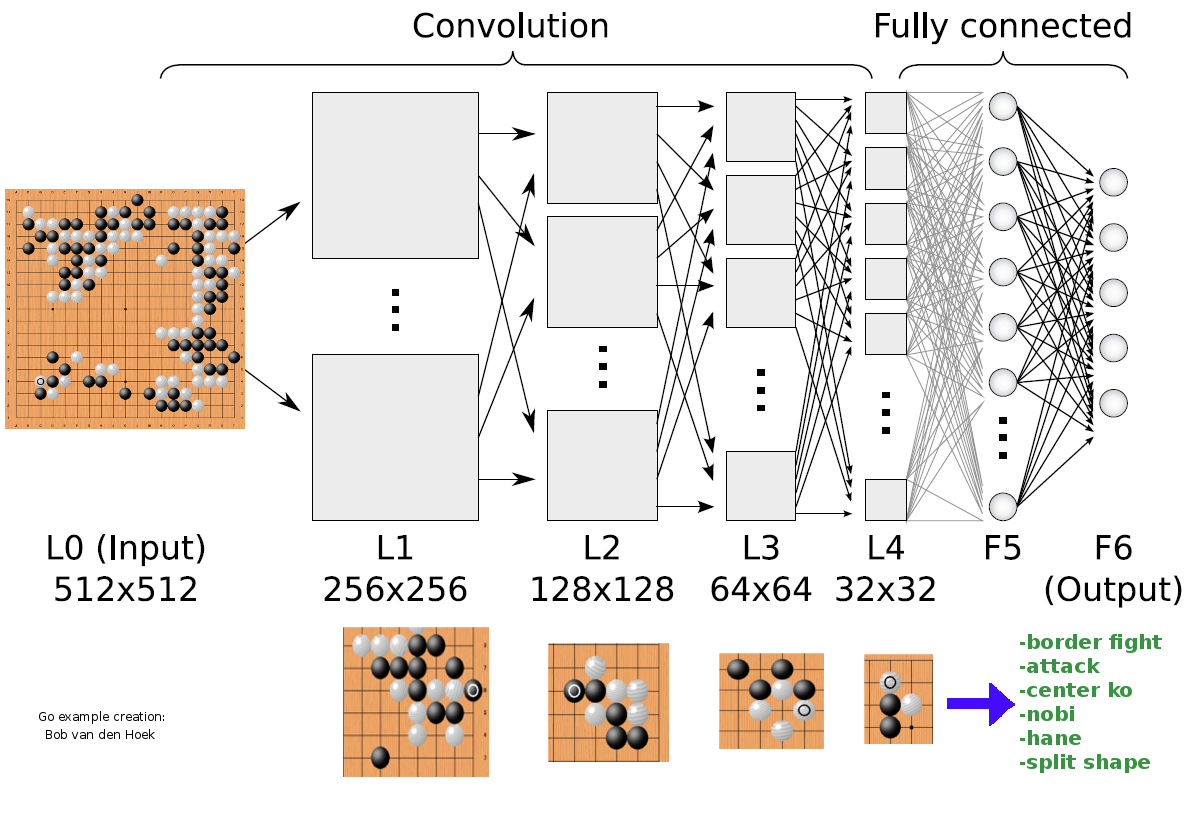 Design Utility Function
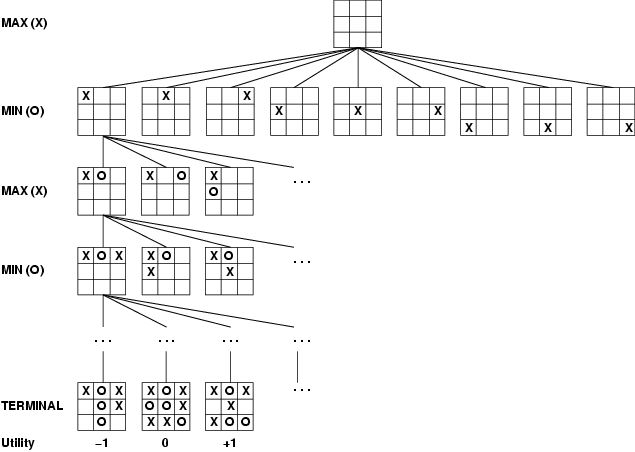 We can train a CNN to replace the manual utility function
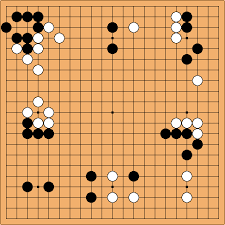 Utility = CNN(            )
AlphaZero
ResNet backbone
Policy Network 
Value Network
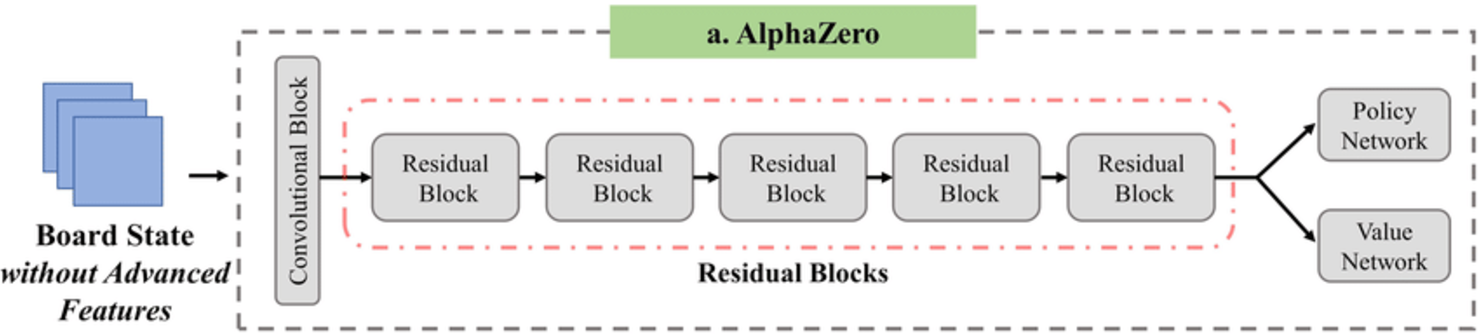 Monte Carlo Tree Search
Active Learning to balance Exploration v.s. Exploitation
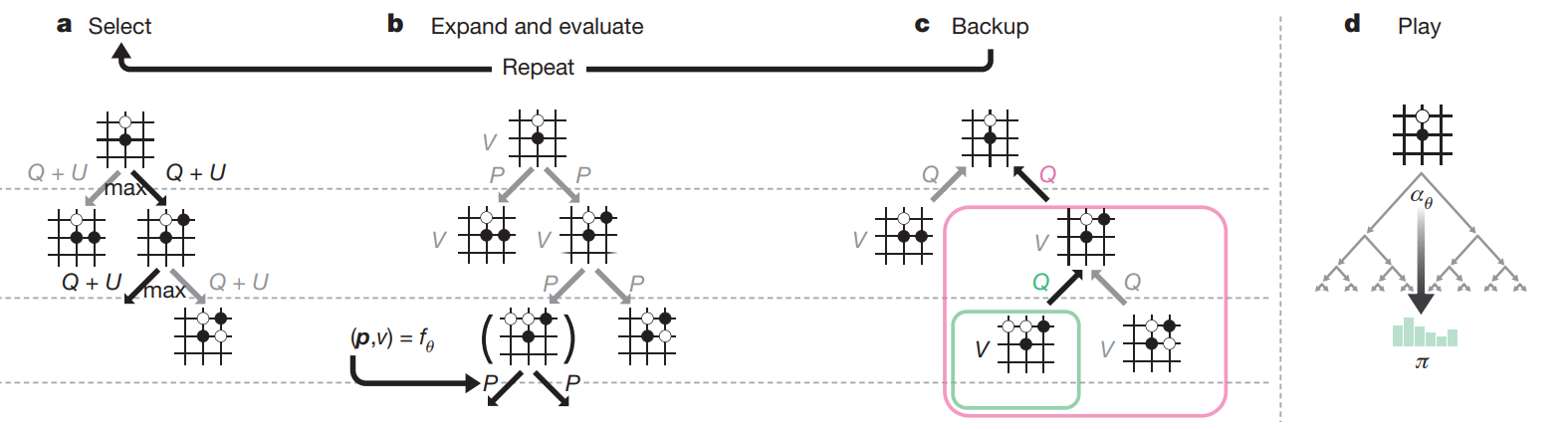 Intro to PyTorch
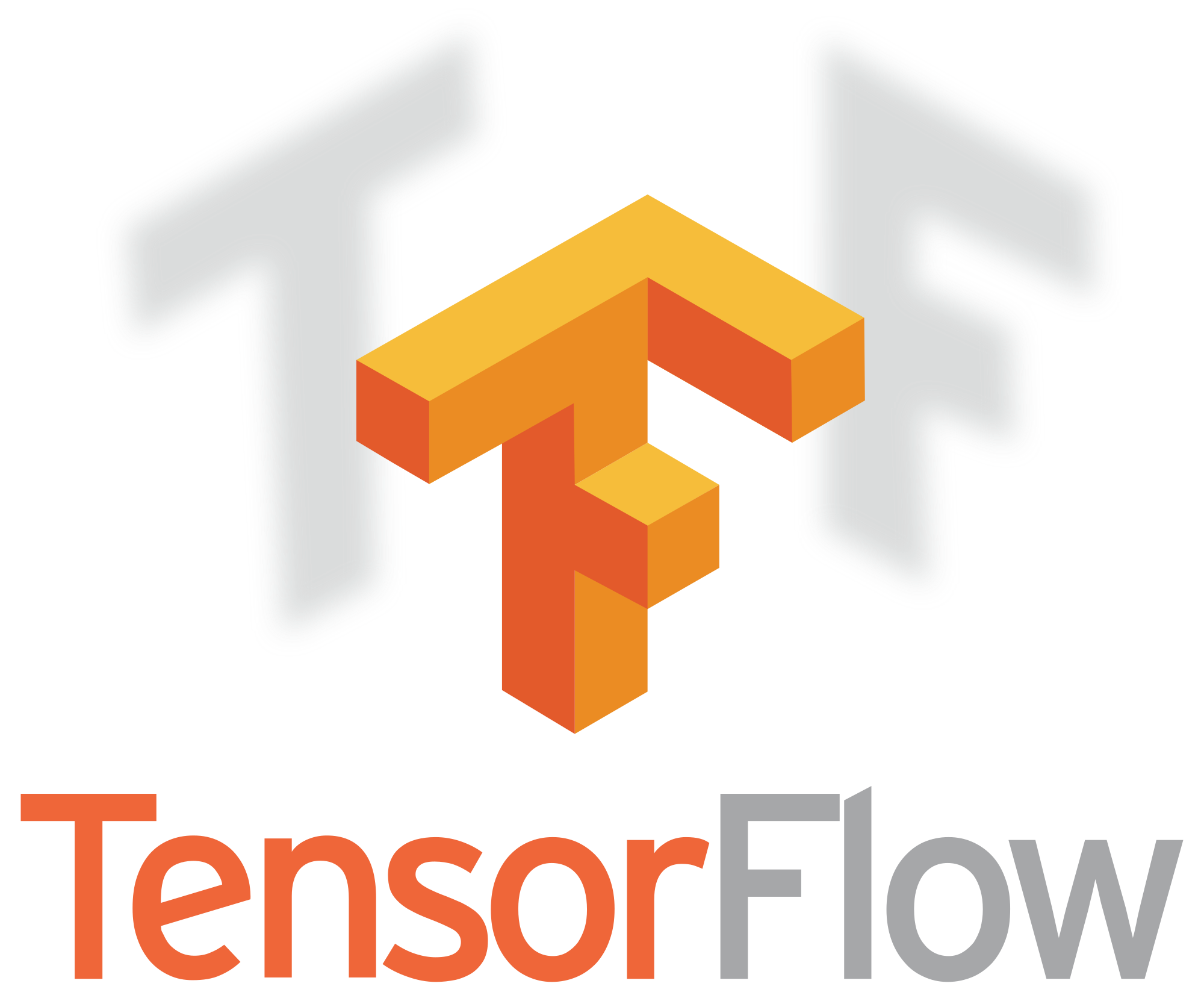 Deep Learning Libraries
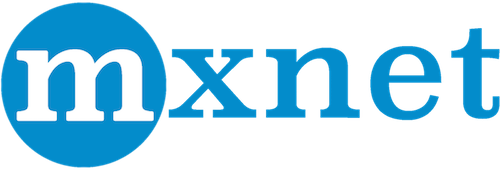 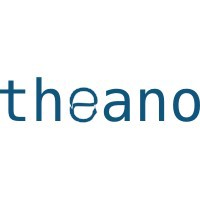 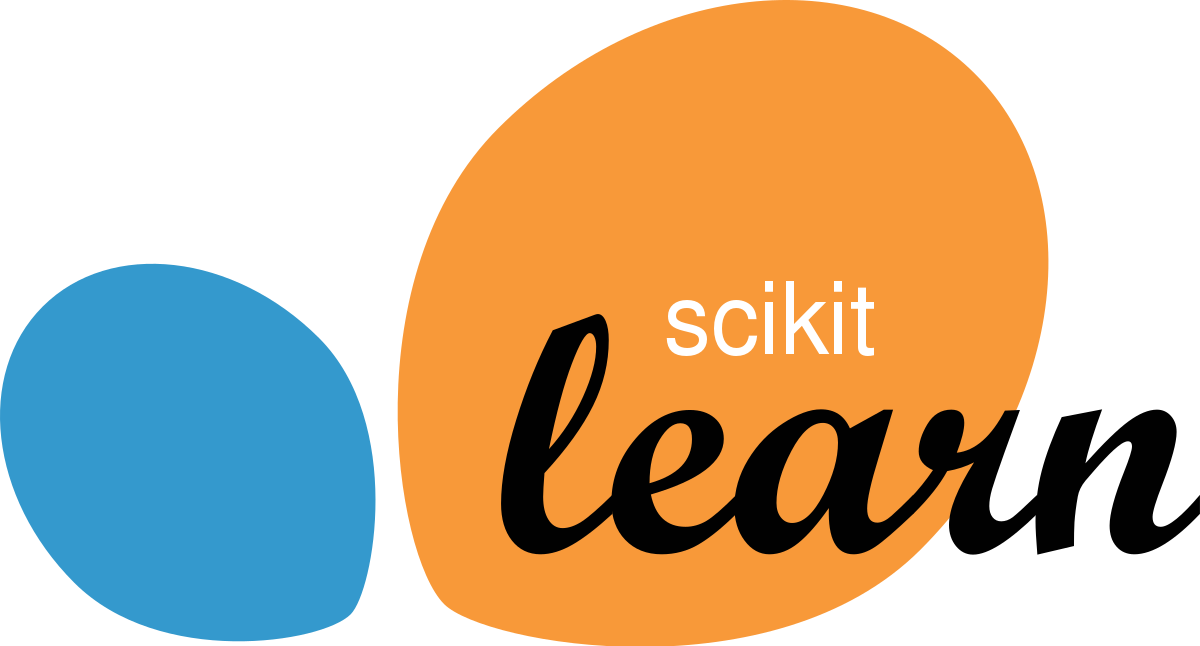 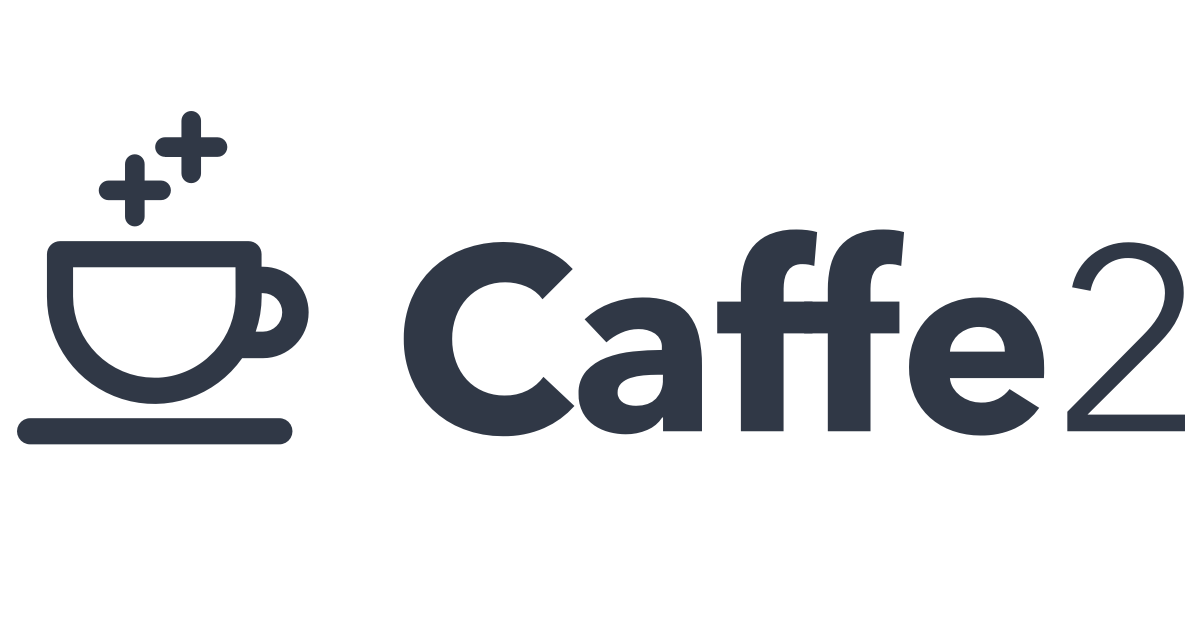 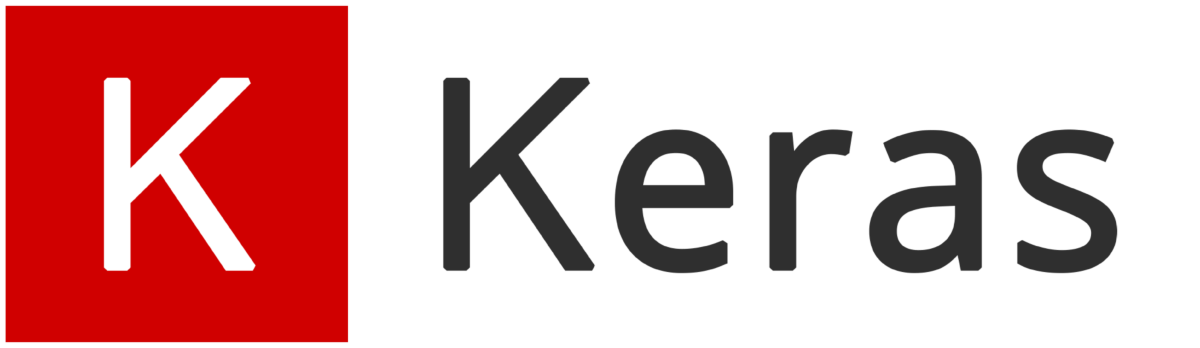 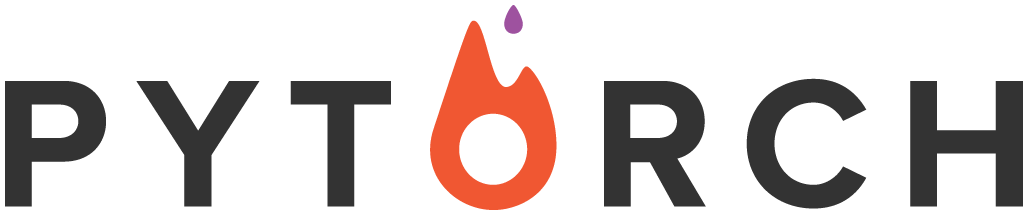 Deep Learning Frameworks
Before 2012: custom C++, MatLab, R, Lua, … code. 
Only limited libraries/functions
You need to do most things yourself
MXNet (2015)
TensorFlow (2015)
Caffe (2015)
Torch (2002): Lua
PyTorch (2016)
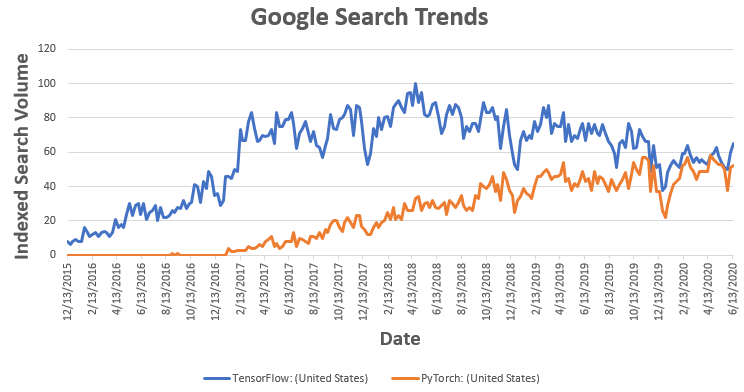 Why PyTorch
Autograd
Dynamic computational graph
Debugging is easier!
Data Parallelism (multiple GPU)
Pythonic-syntax (Python)
Multiple language support: Python, C++, Java
Many more!
Machine Learning Process
Define the Problem
Collect Data
Train Model
Evaluate
Deploy
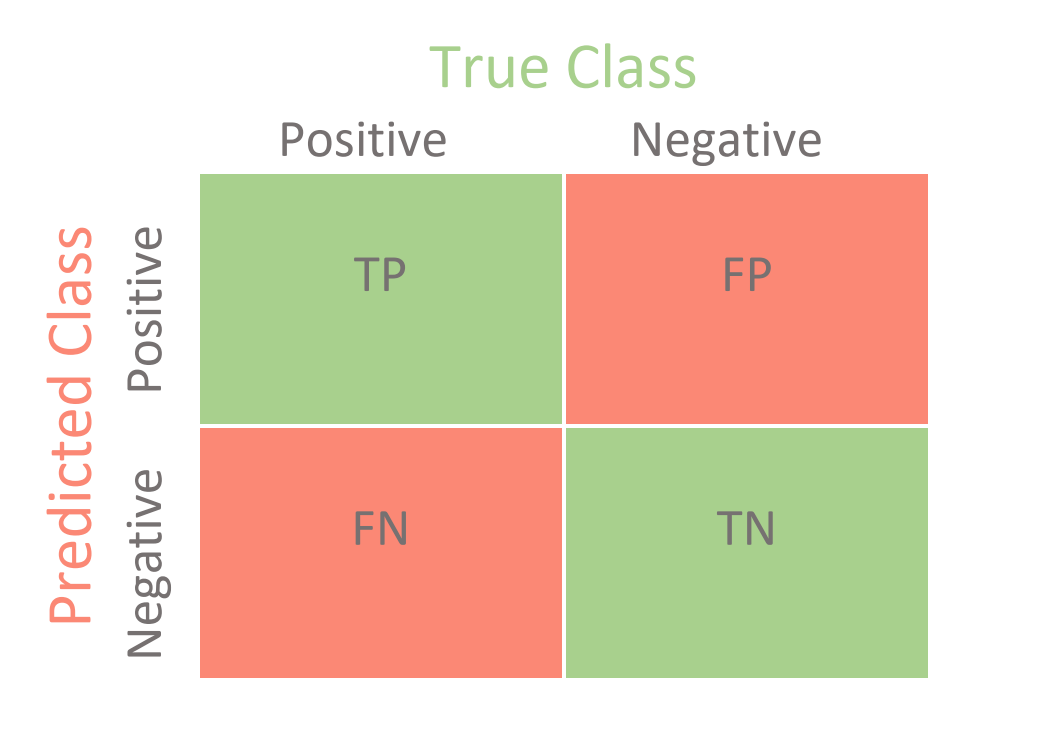 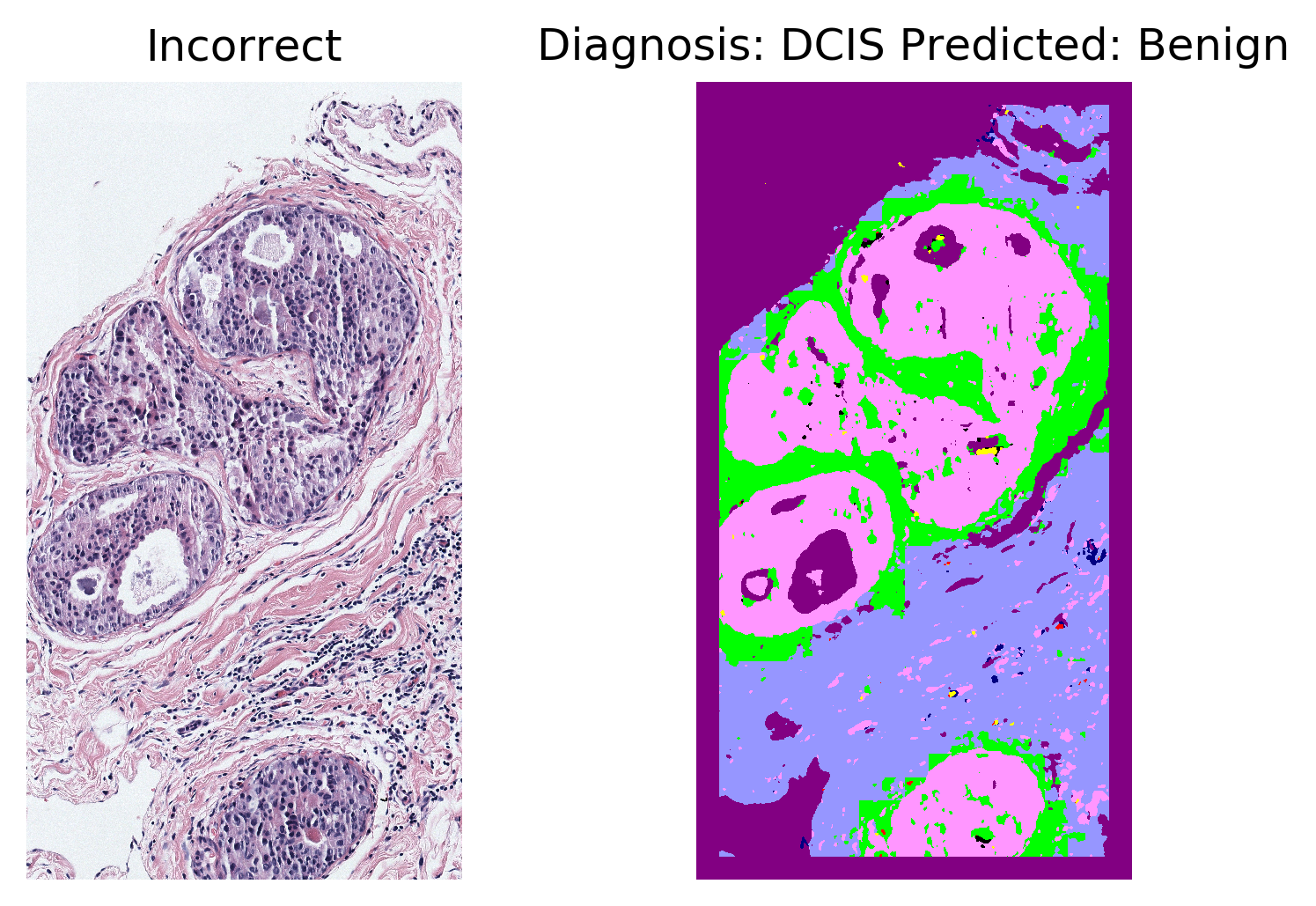 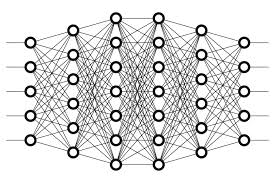 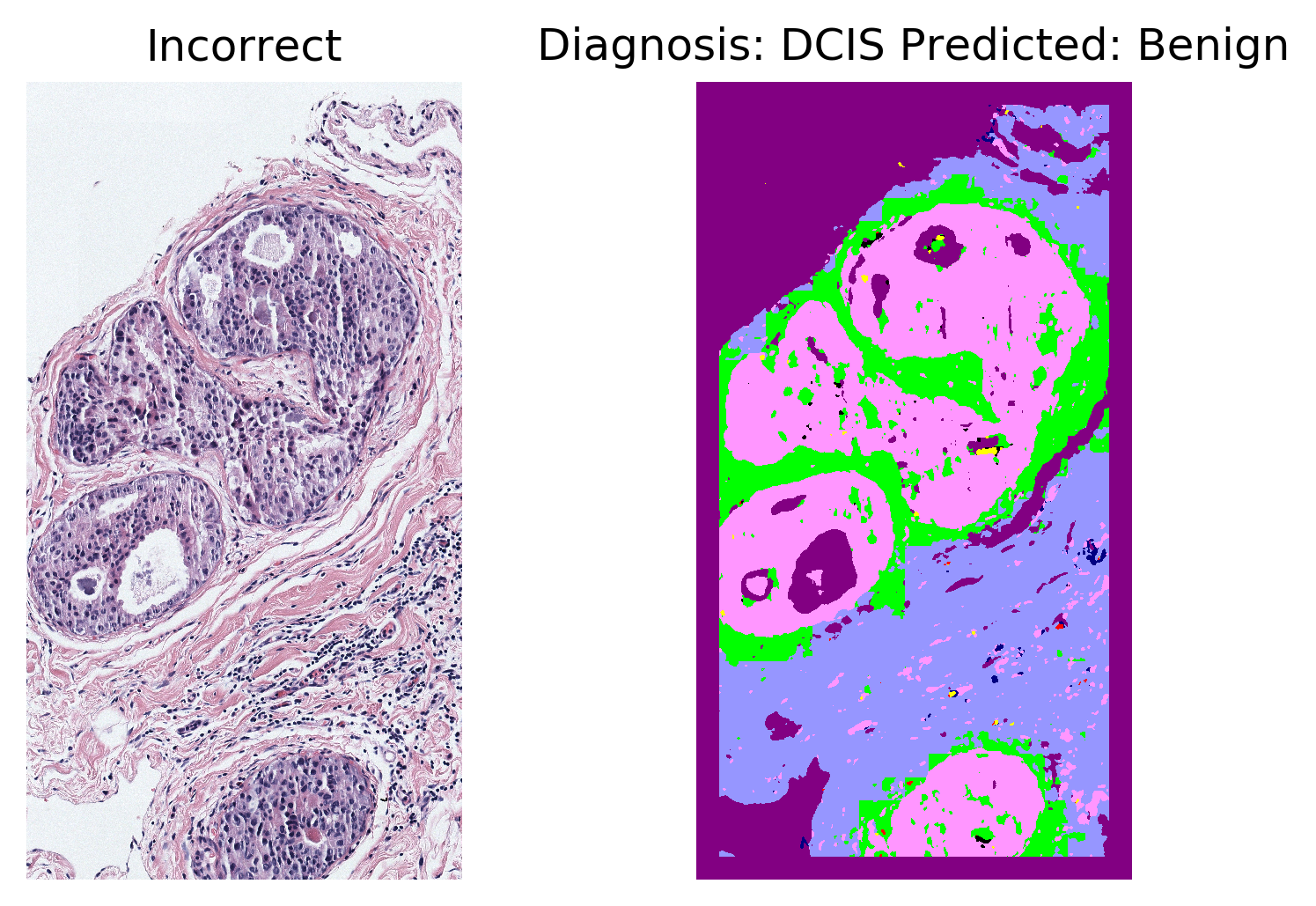 Breast Cancer
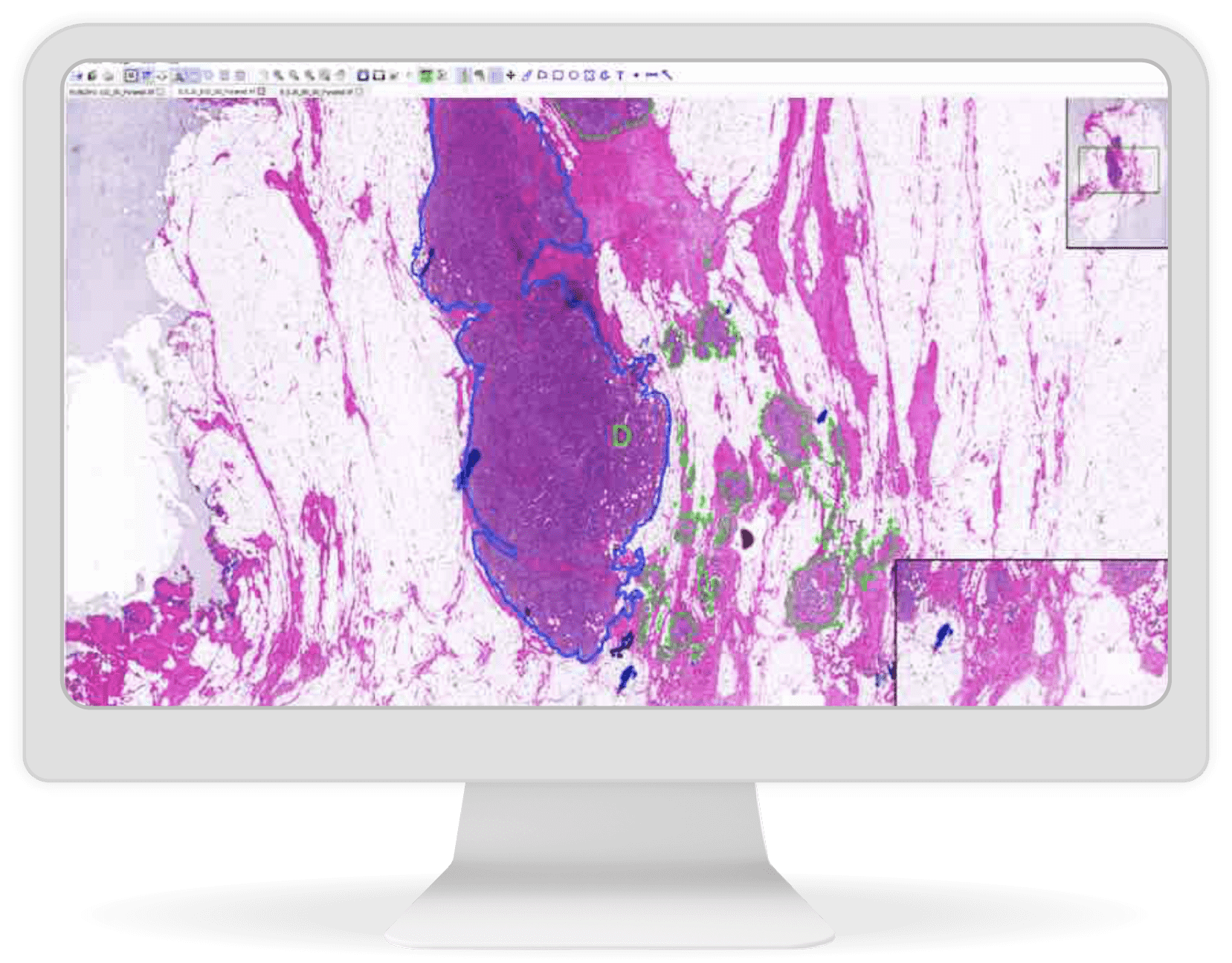 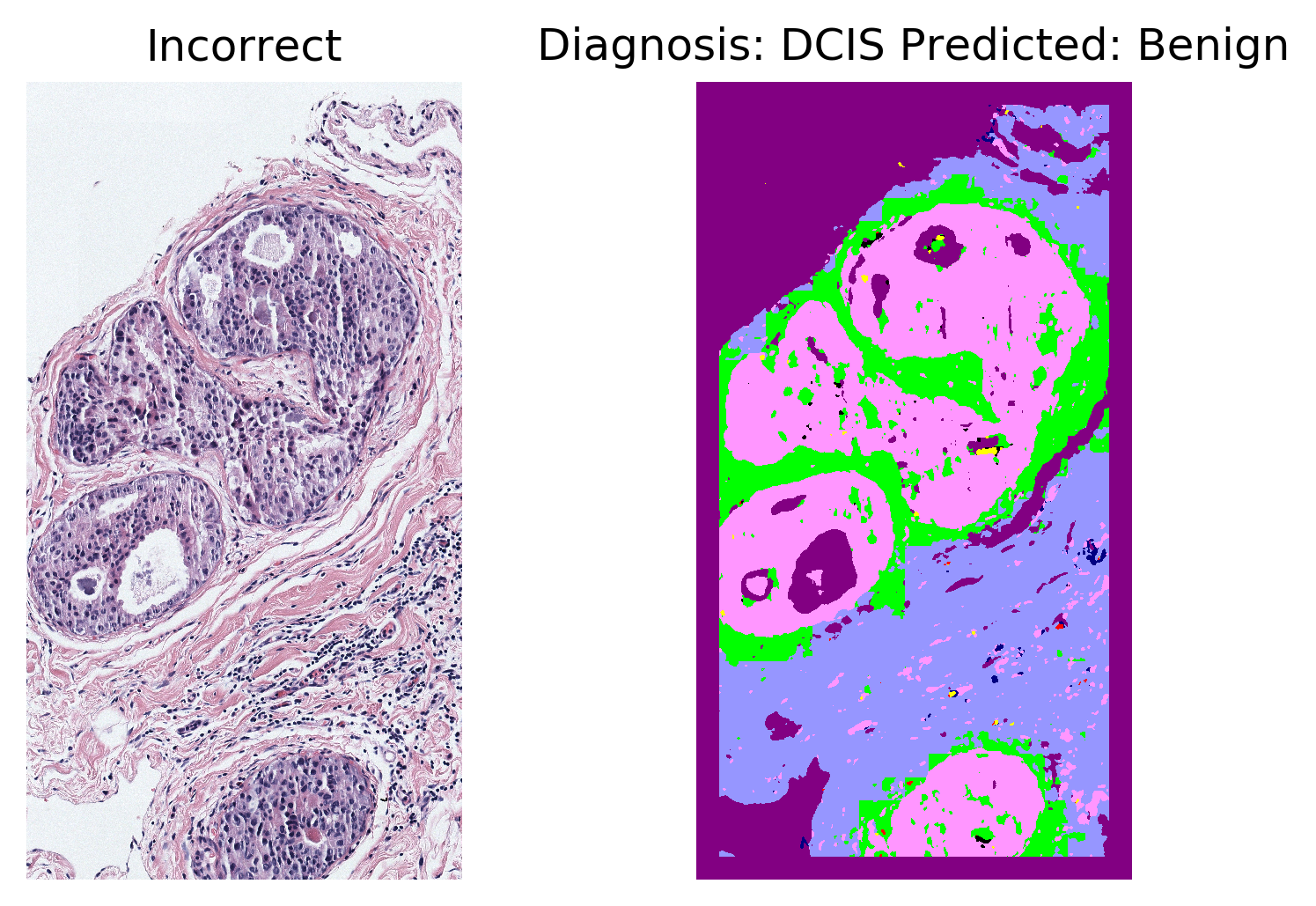 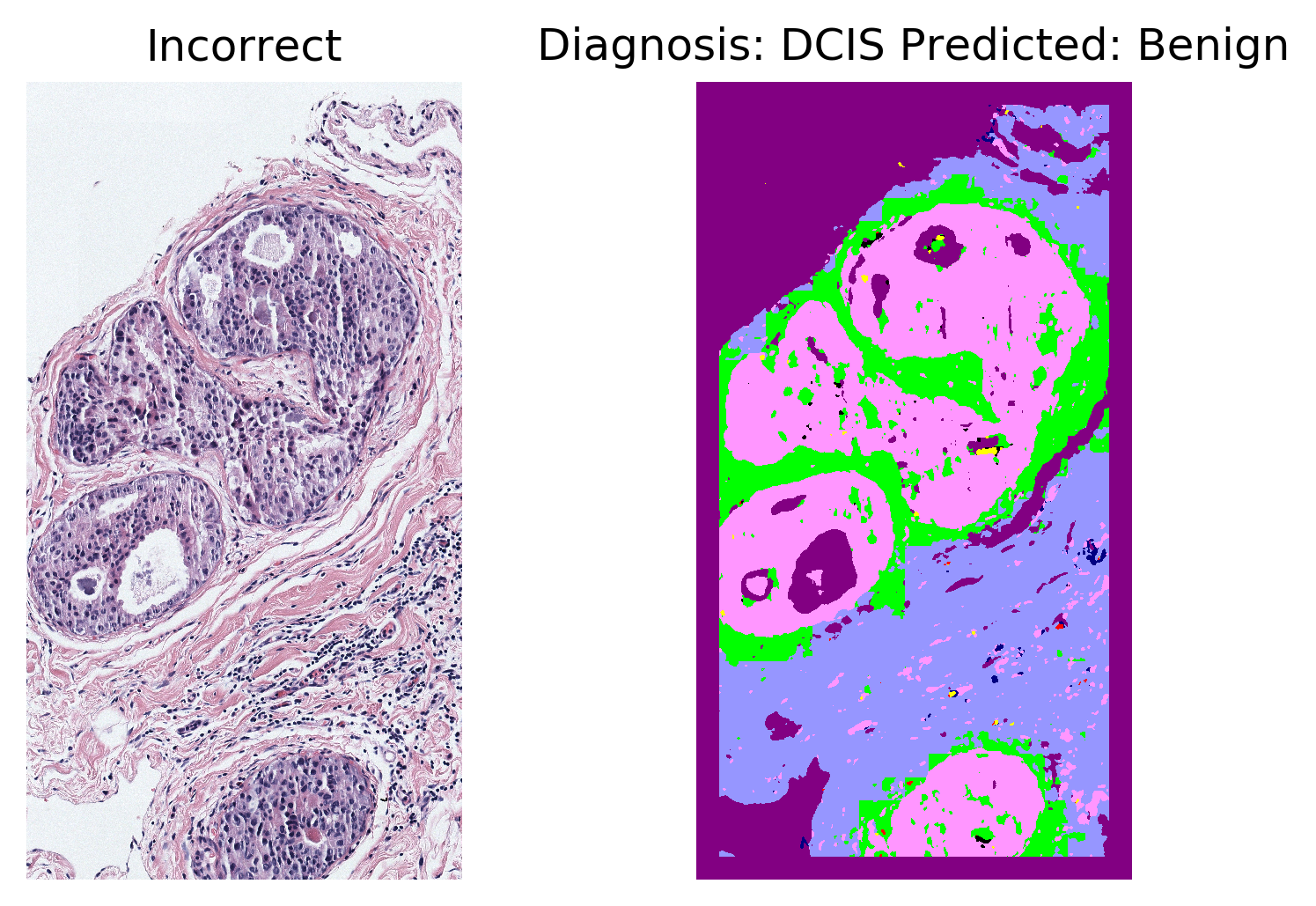 44
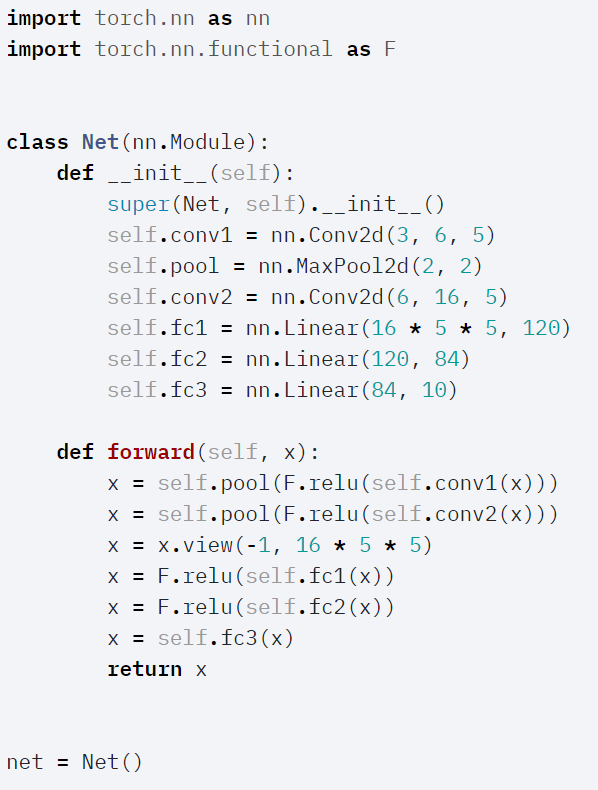 Model Definition
Training a model
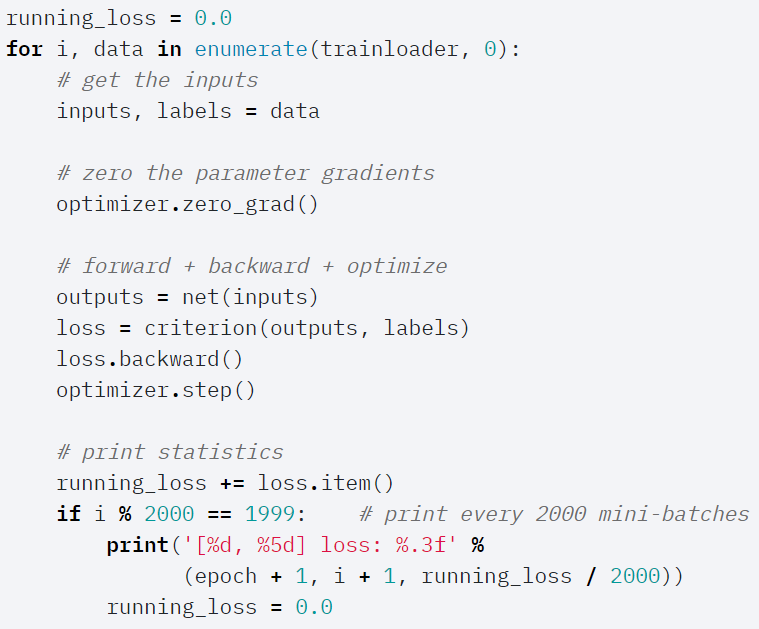